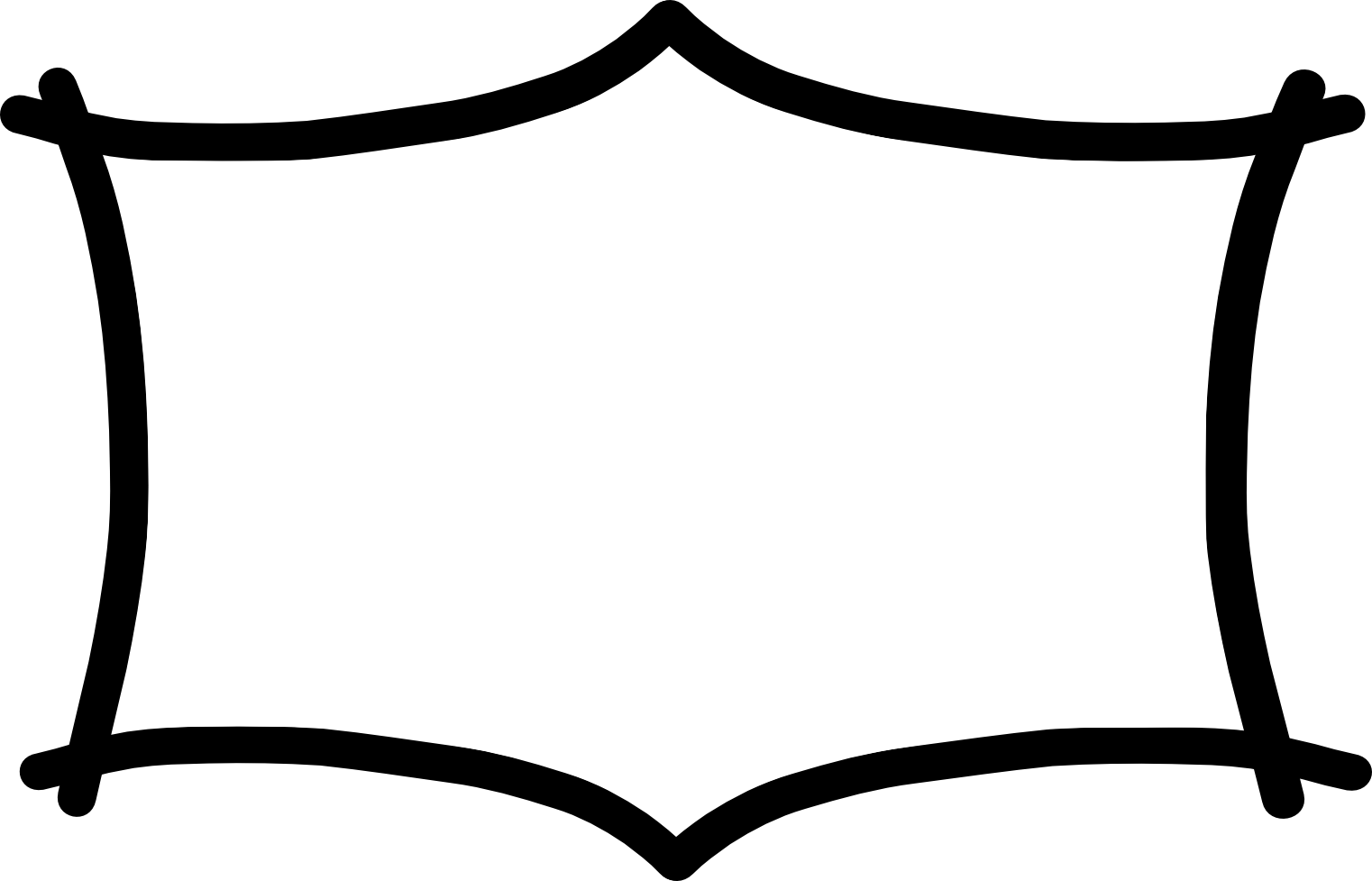 Be Proactive
Be in Charge of Yourself!
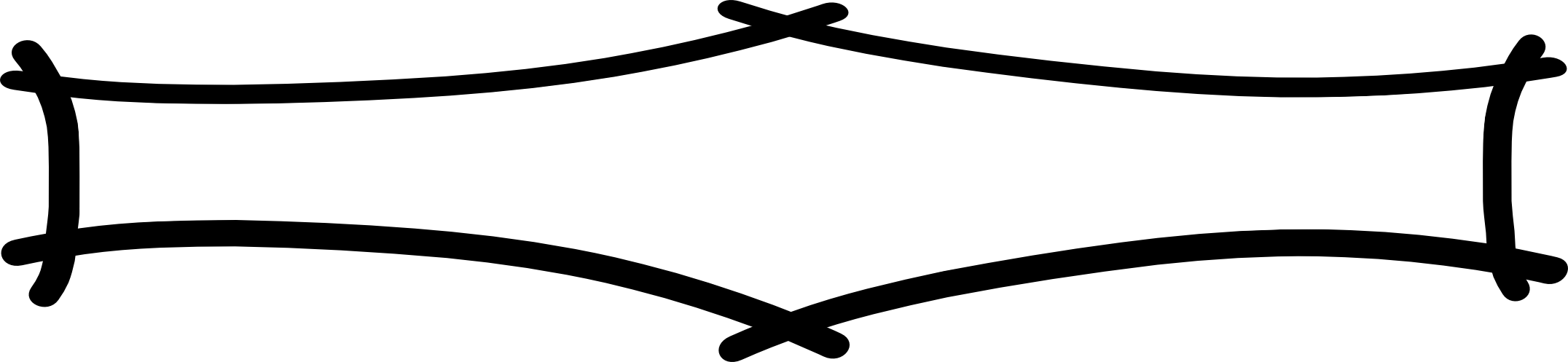 Proactive vs. Reactive
Proactive people choose their actions and attitudes.
Reactive people let others decide how they feel & act.
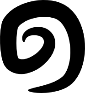 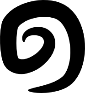 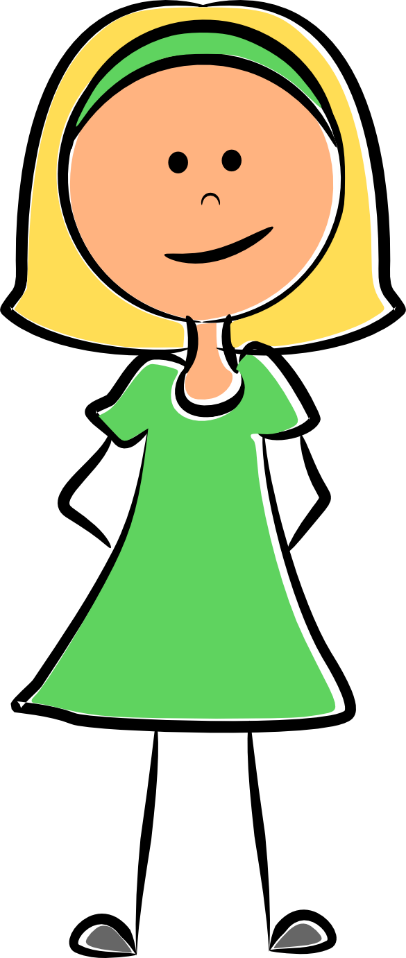 I can choose to be nice, even when others are unkind to me.
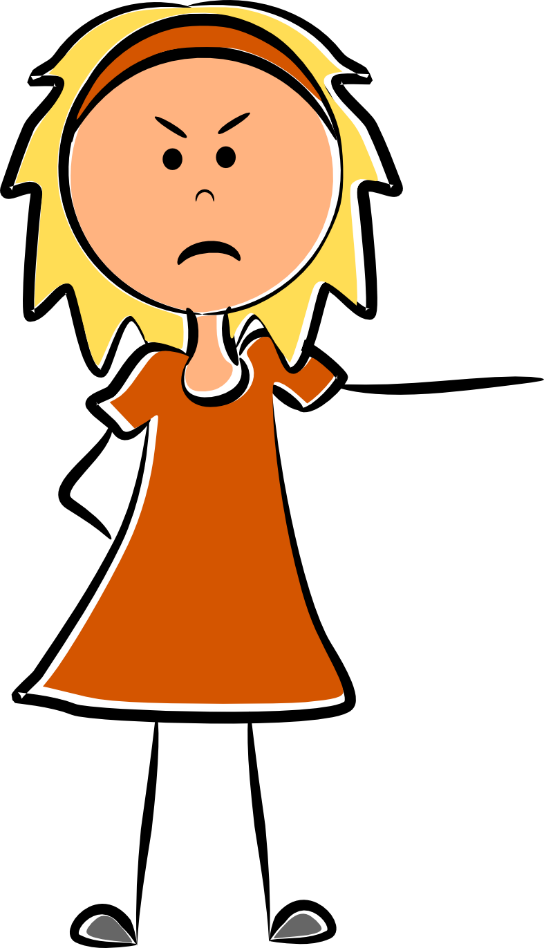 She made me angry! I couldn’t help being mean!
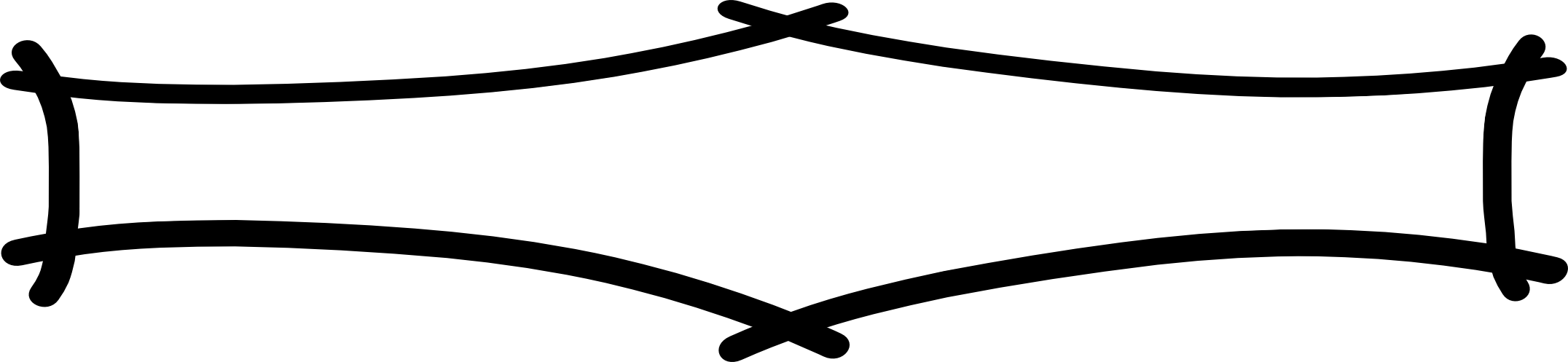 Proactive vs. Reactive
When proactive people see a problem, they take charge & fix it.
When reactive people see a problem, they wait for someone else to fix it.
I wish someone would clean up these books! They’re in my way!
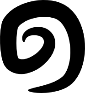 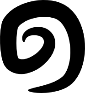 Someone left books on the ground. I’ll clean them up so they are out of the way.
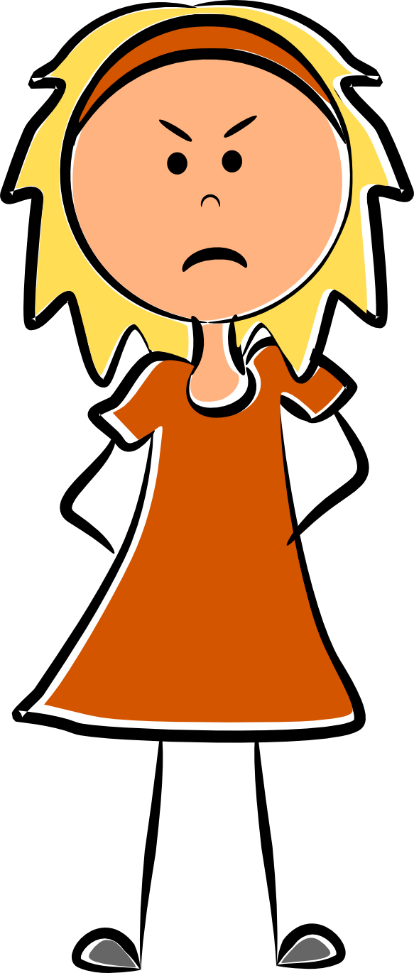 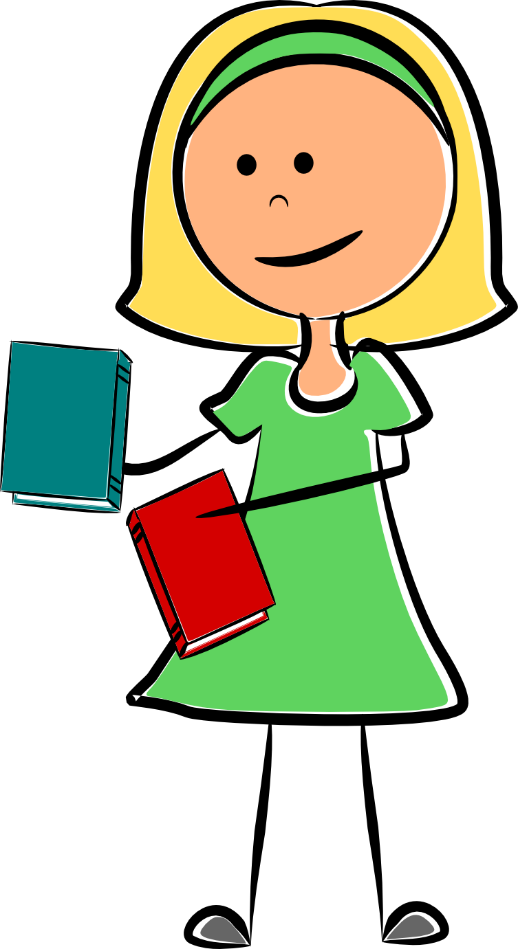 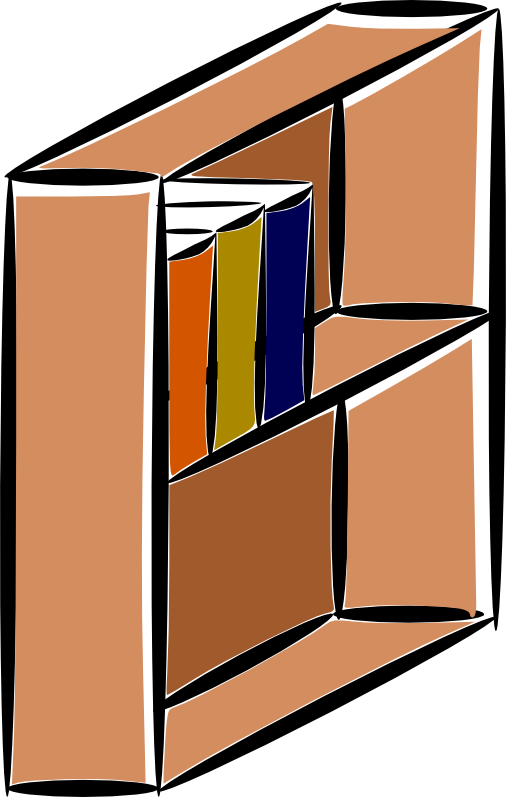 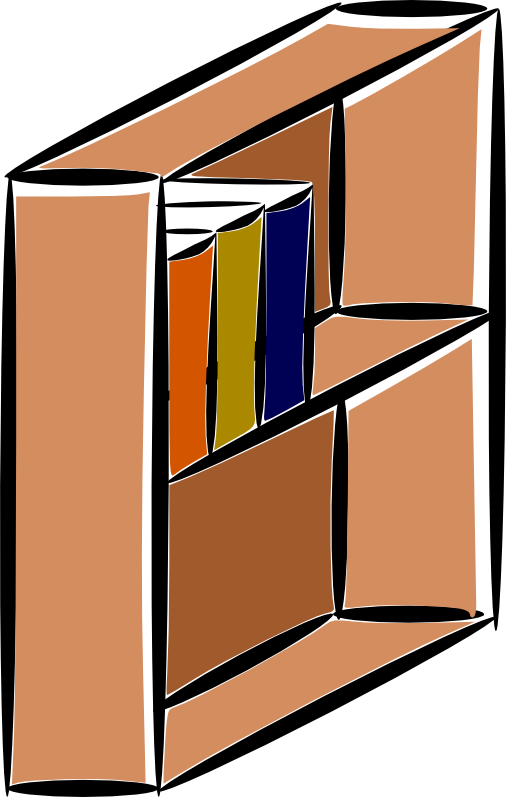 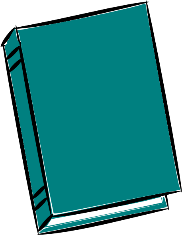 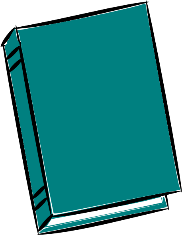 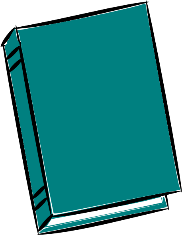 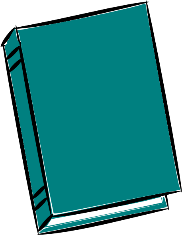 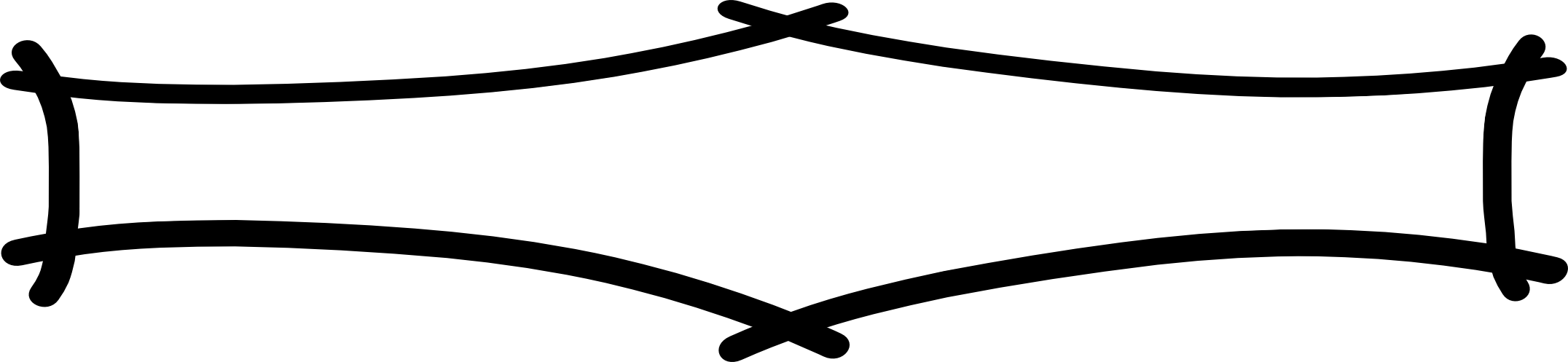 Proactive vs. Reactive
Proactive people admit when they’re wrong or have made a mistake.
Reactive people blame other people for their actions & mistakes.
It’s not my fault! She bumped into me. She should clean it up!
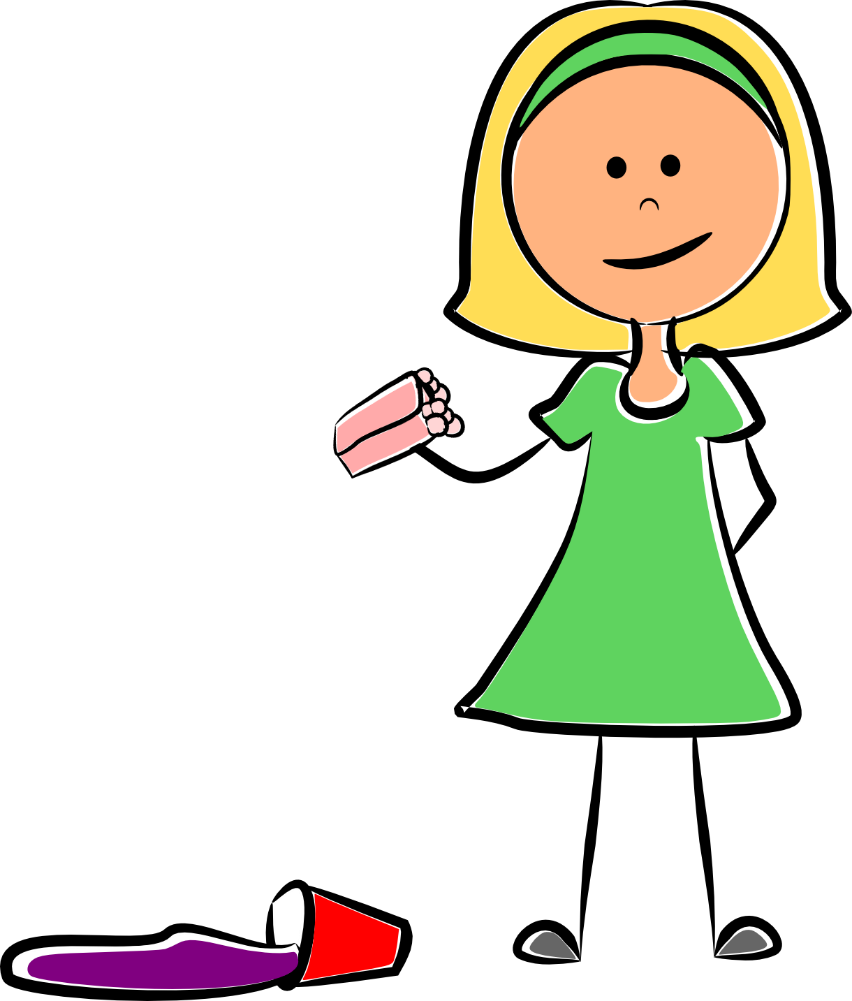 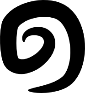 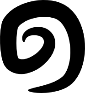 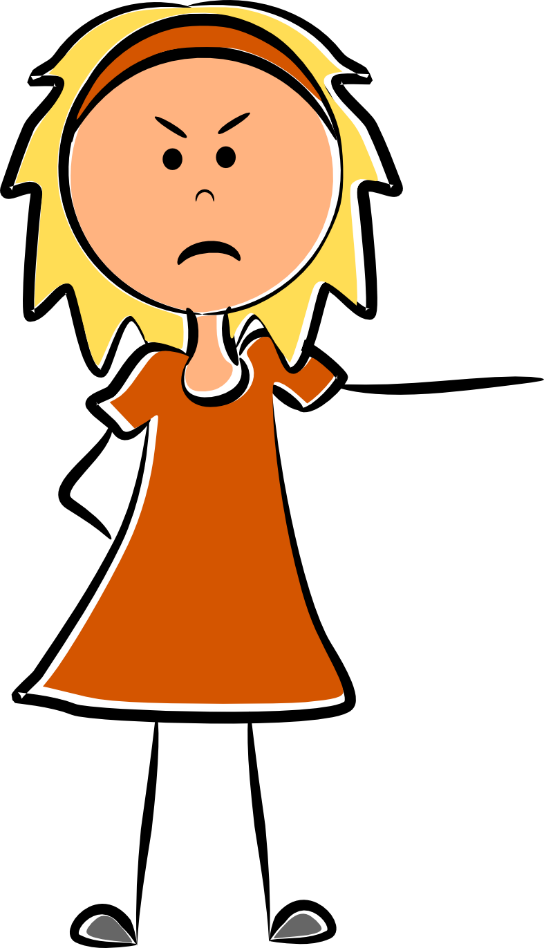 I’m sorry for spilling my juice. I’ll clean it up.
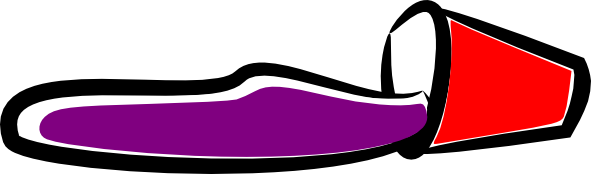 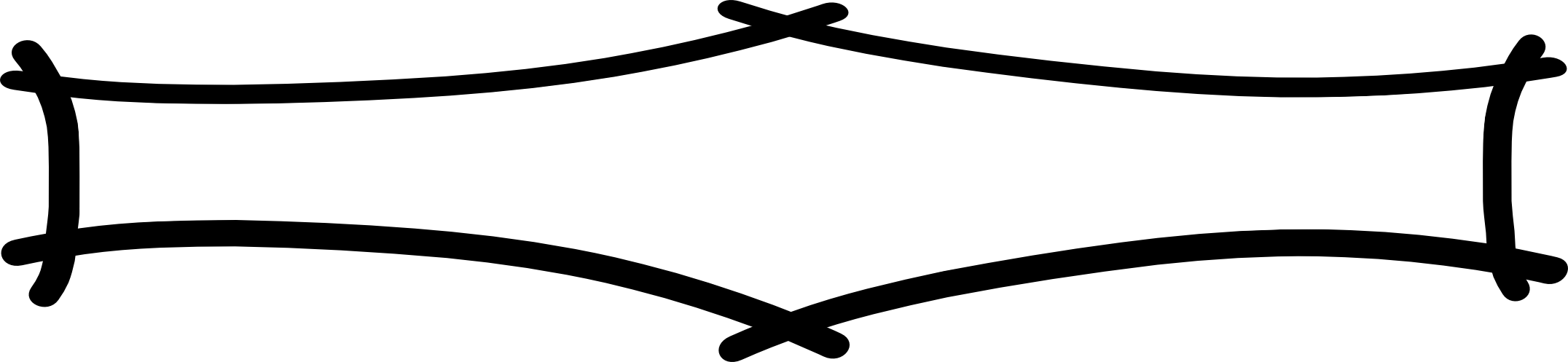 Proactive vs. Reactive
I’m not going to help him unless I get some kind of reward!
Proactive people do the right thing even if no one else is watching.
Reactive people only do the right thing if they know they’ll get a reward.
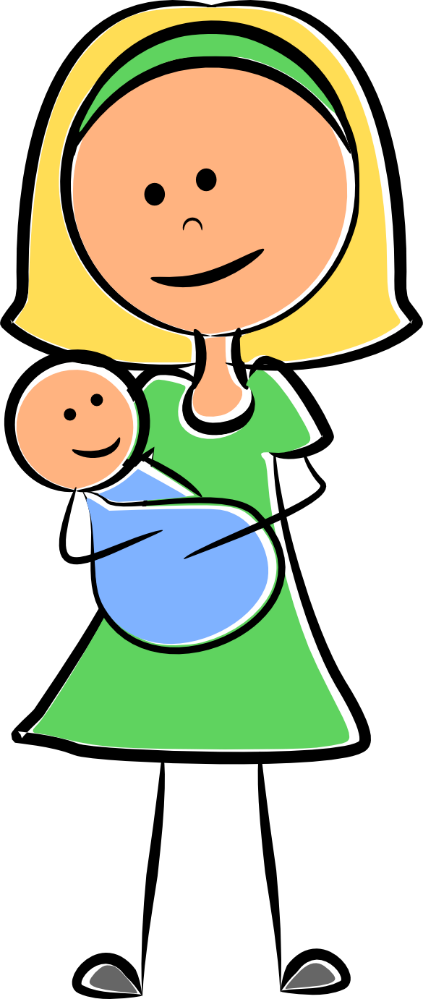 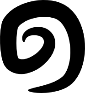 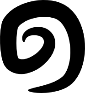 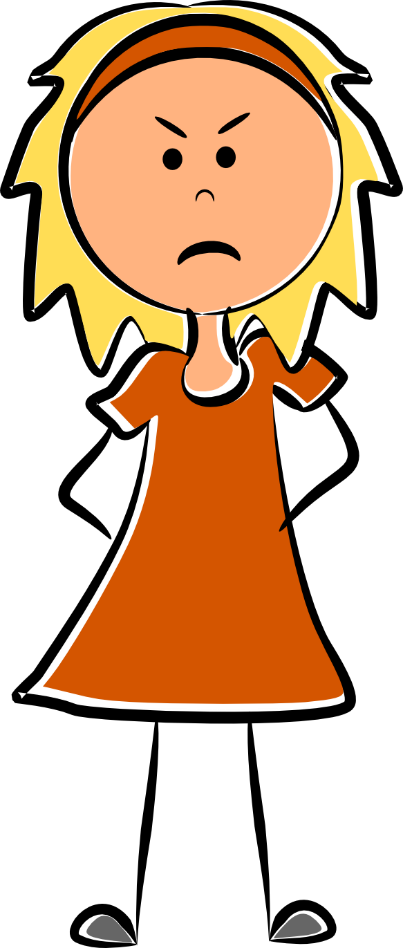 I’ll play with my baby brother to keep him from crying, even though no one is looking.
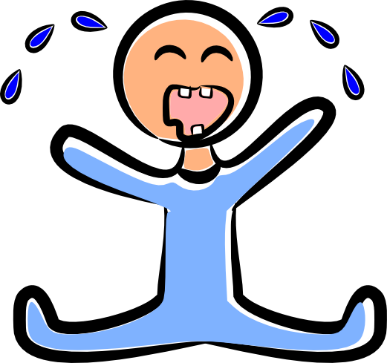 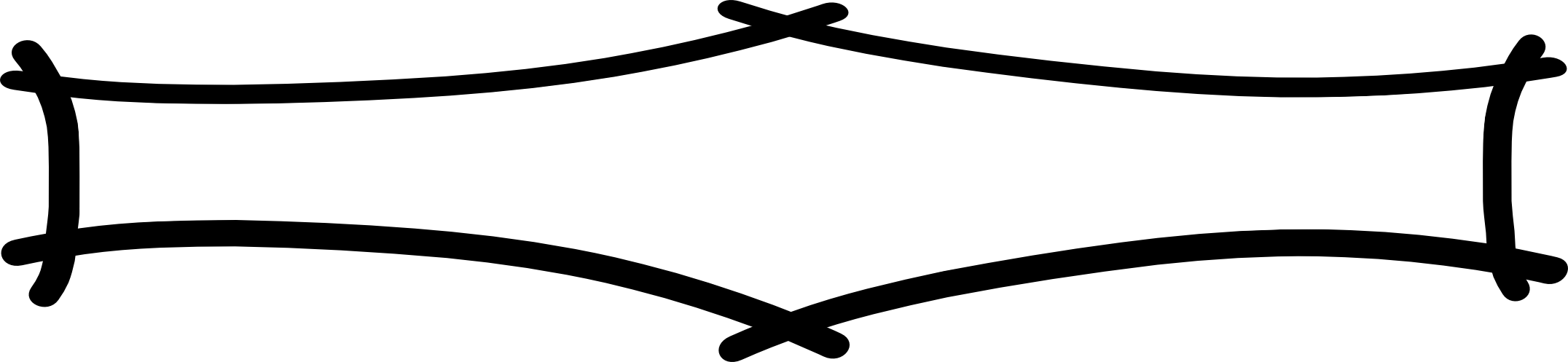 Reactive People
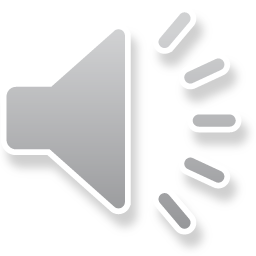 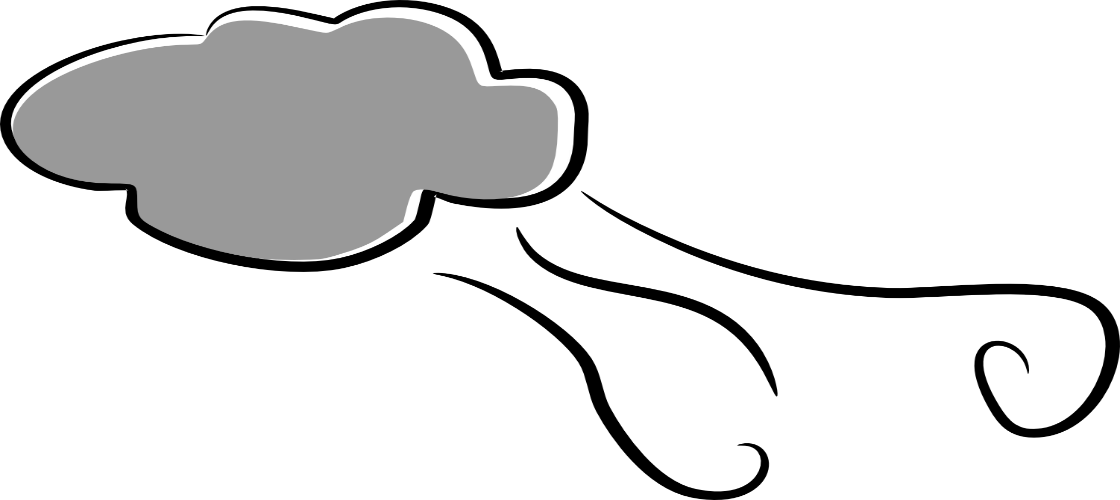 Reactive people are like a rowboat with no oars that goes wherever the wind and waves take it.
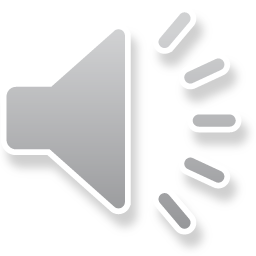 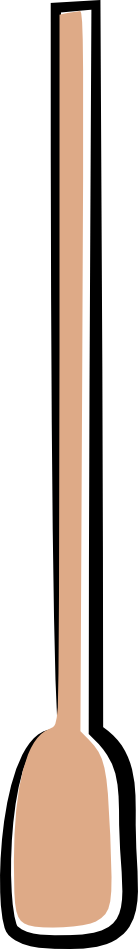 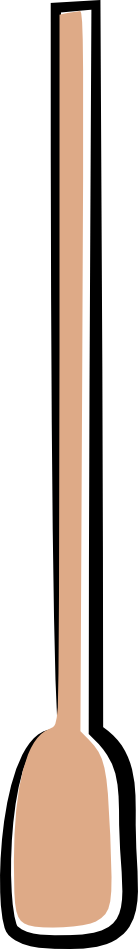 They aren’t in control and go wherever life takes them.
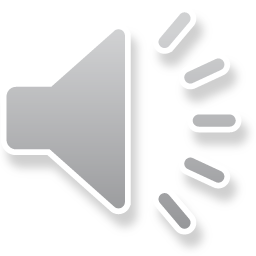 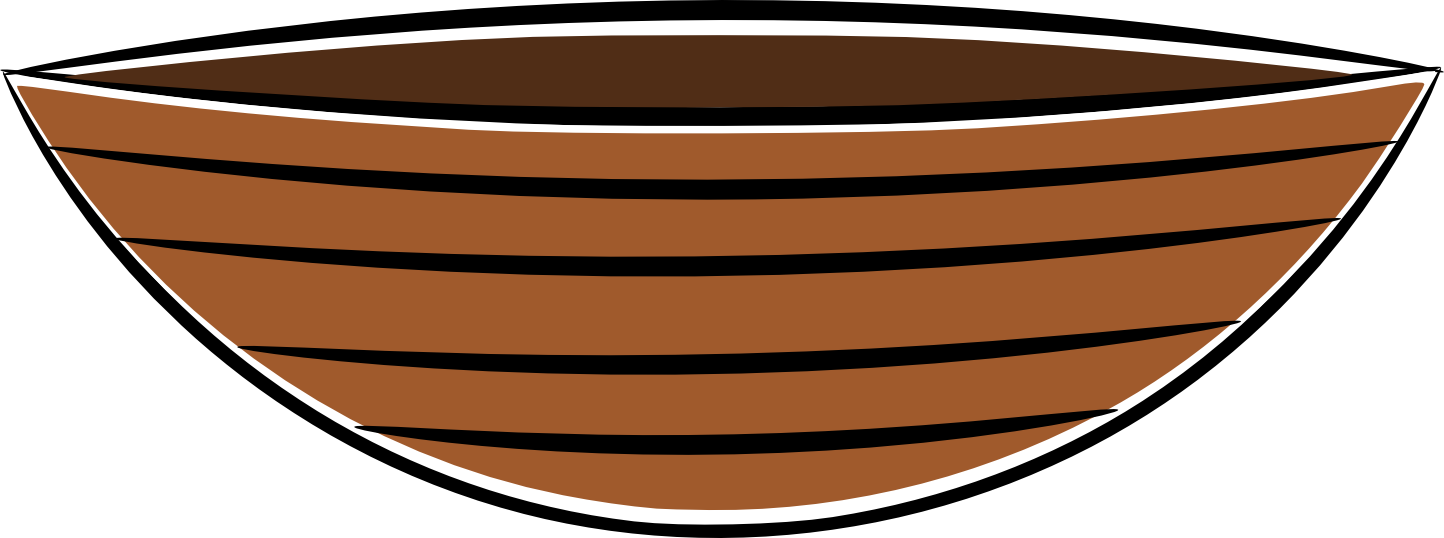 They let other people decide how they feel and what they do.
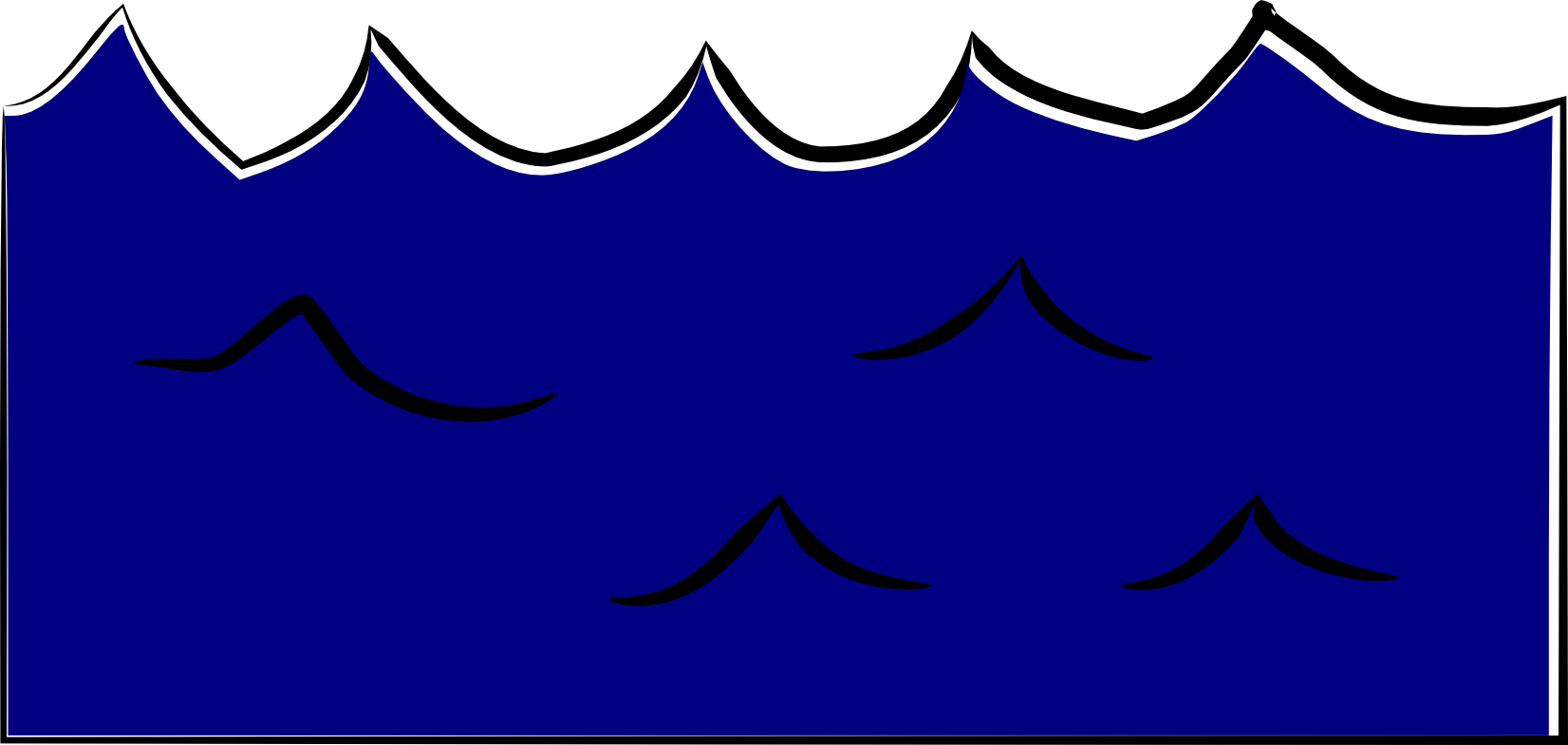 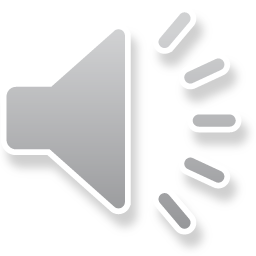 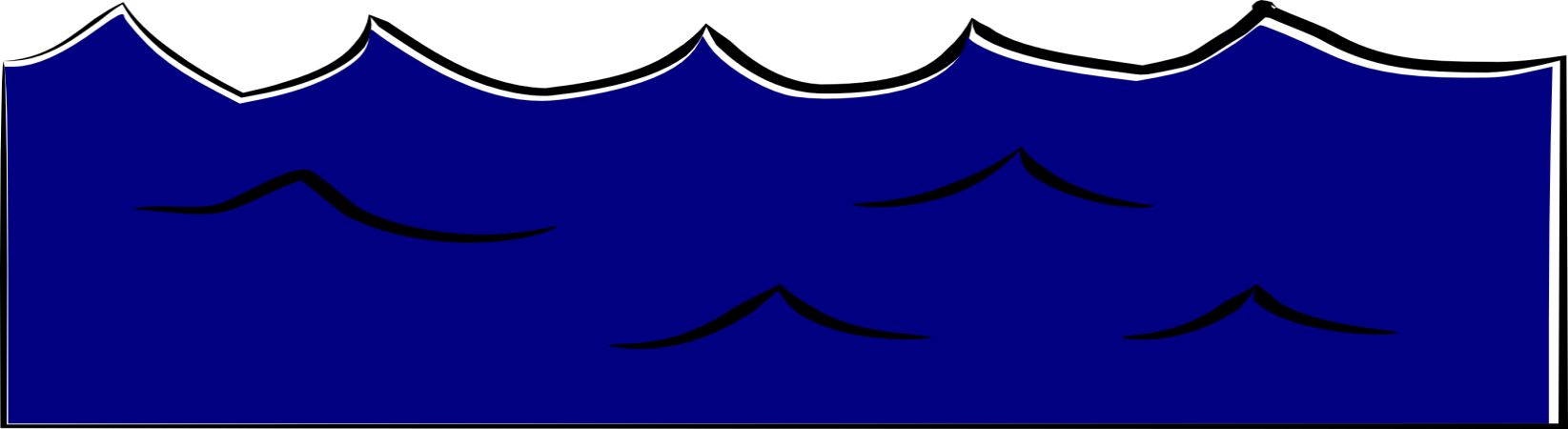 And if they never take control of their emotions and actions….
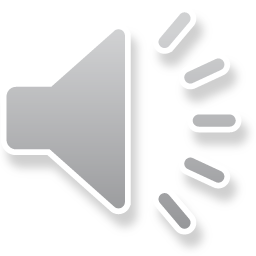 When the storms come, they might sink!
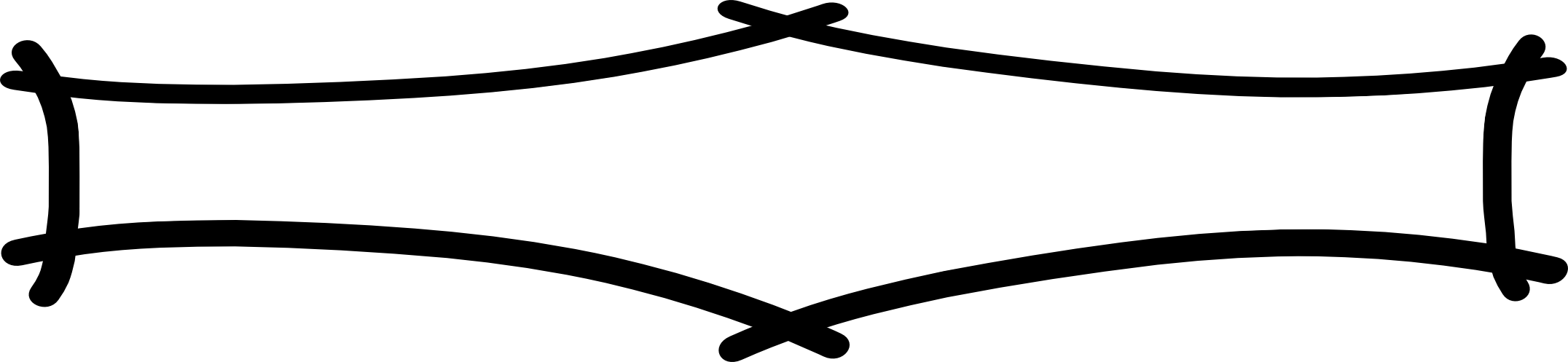 Proactive People
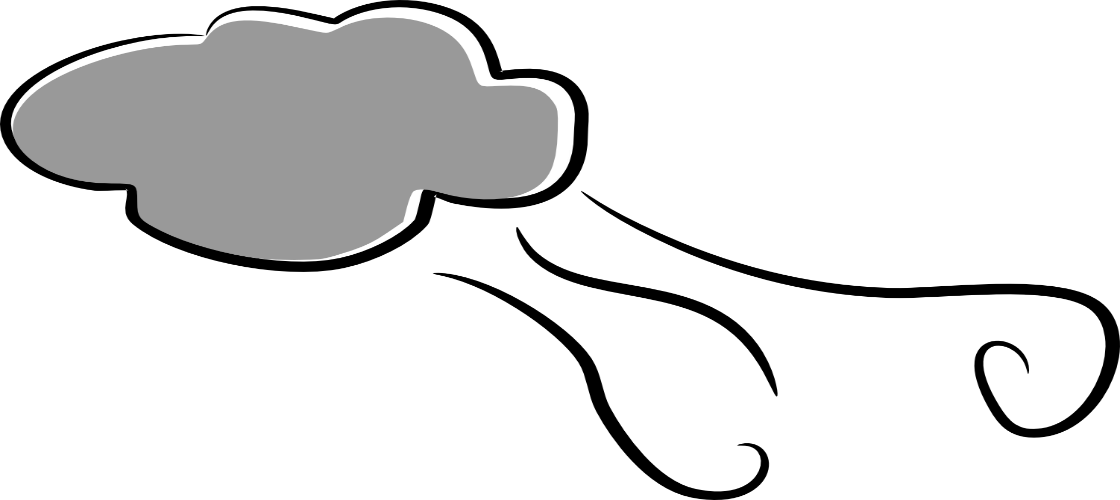 Proactive people are like a motorboat that can steer and control where it goes.
They take charge of where they’re going in life.
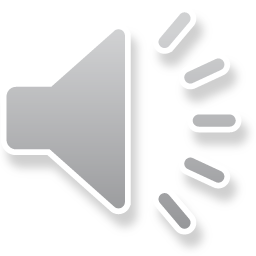 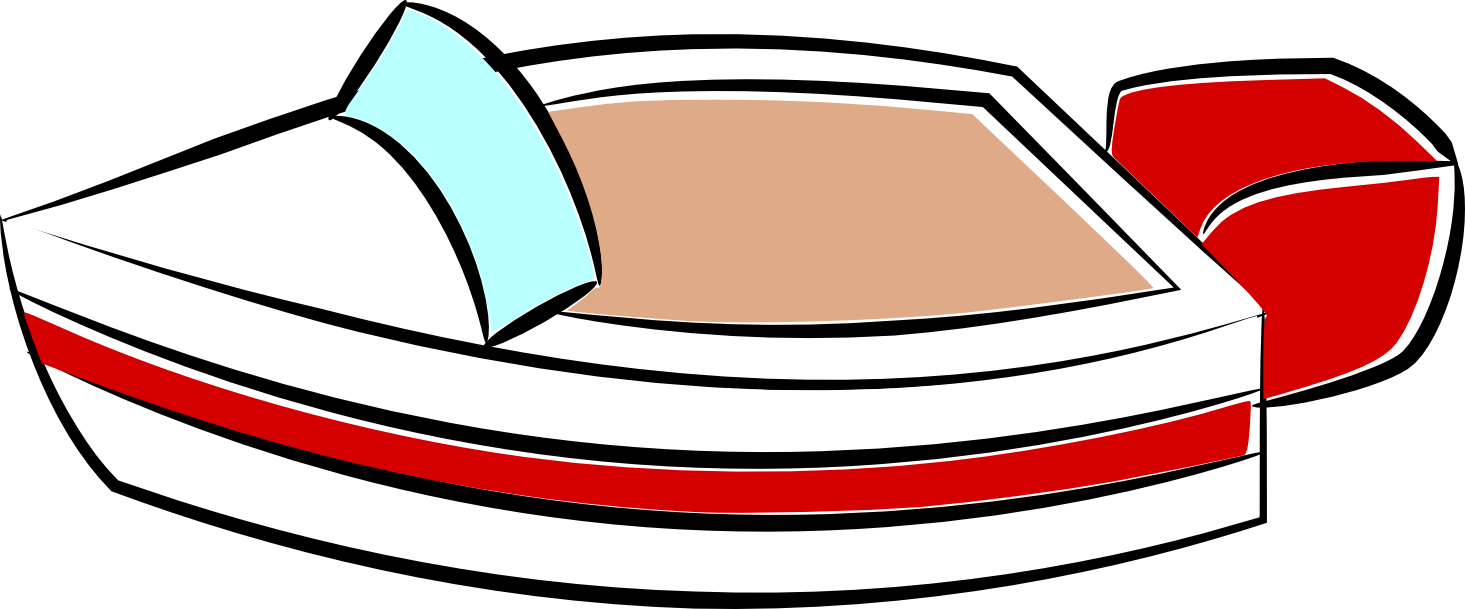 When difficult things happen, they choose their attitude and how they act.
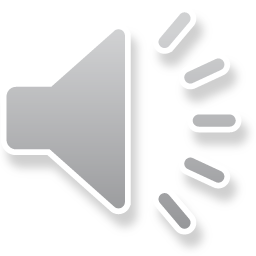 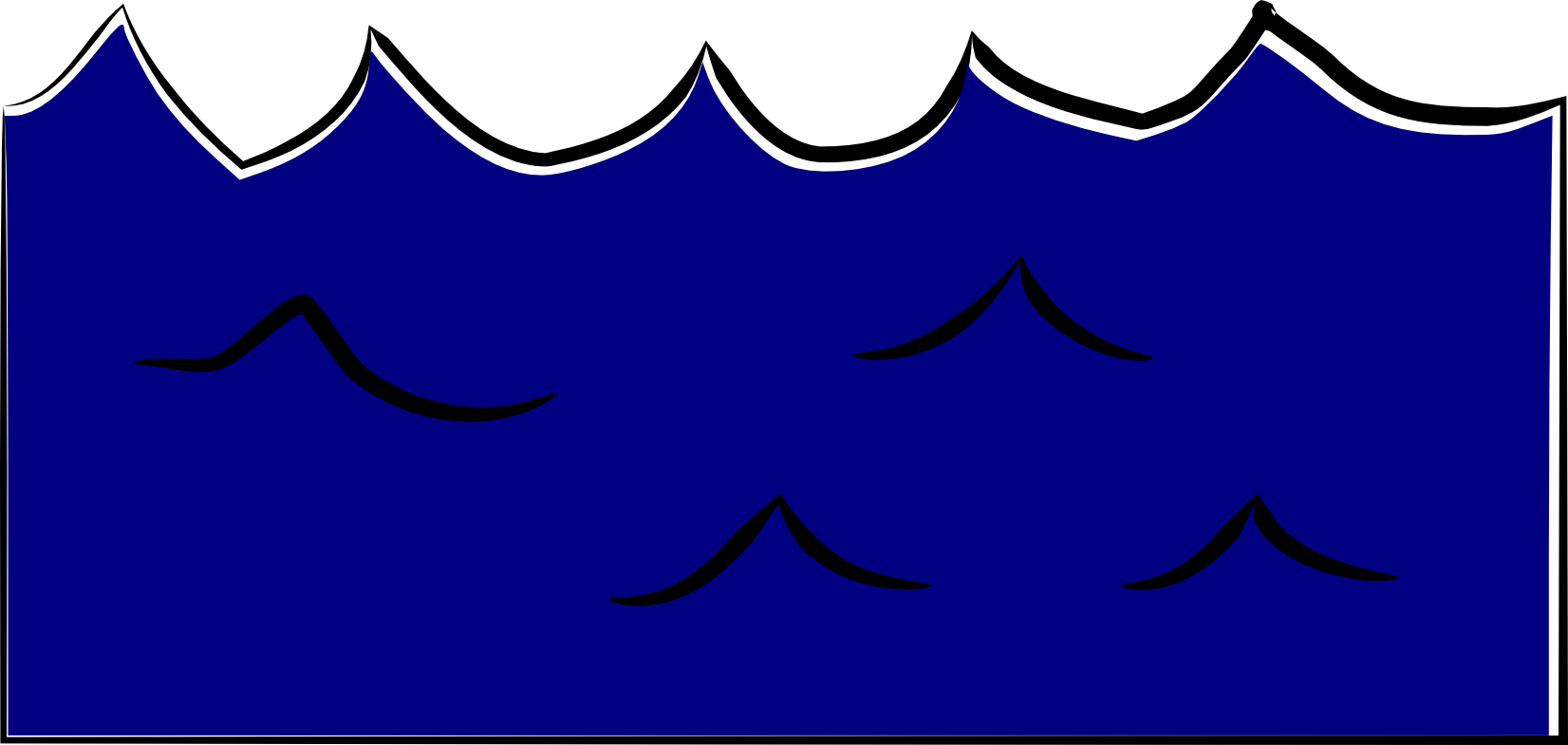 And since they take charge of their emotions and actions….
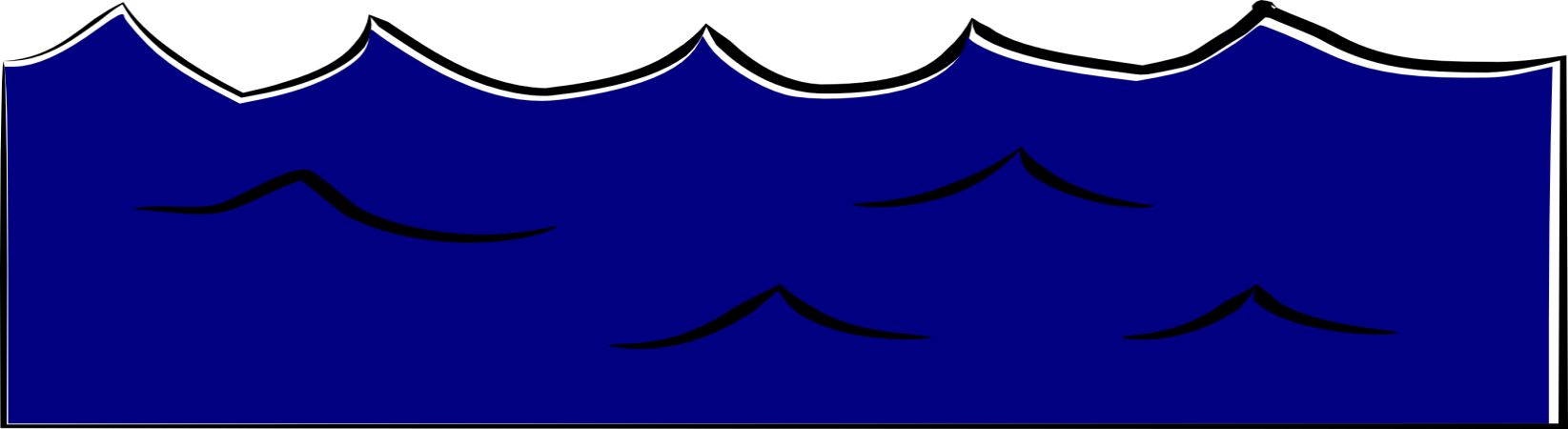 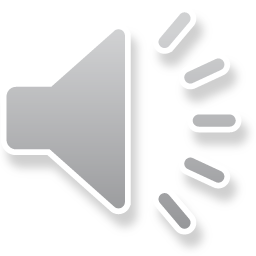 When the storms come, they don’t sink!
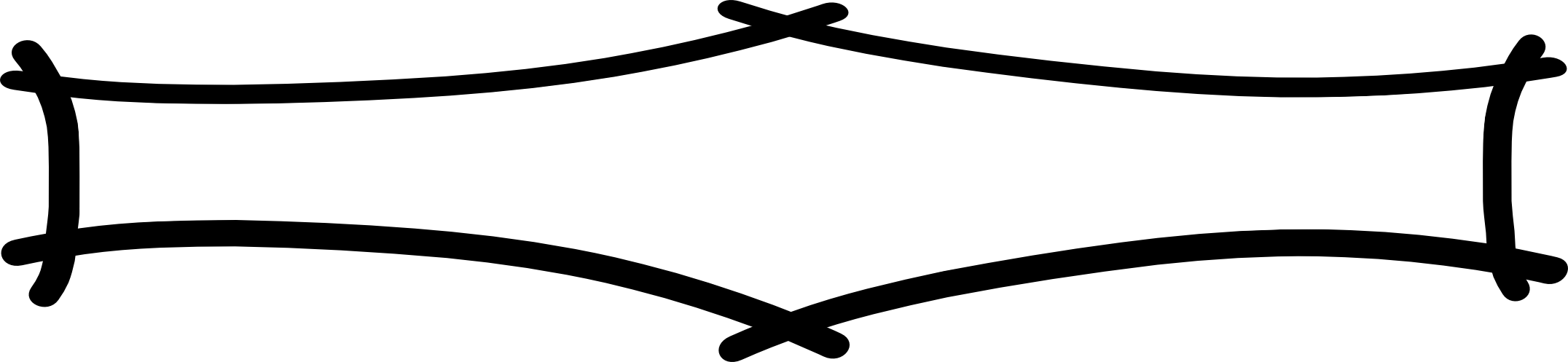 Do you know the difference?
Do you know the difference between proactive and reactive choices?
proactive
In the following stories decide if the person is making a
reactive choice.
choice or a
Then click on your answer to see if you’re right!
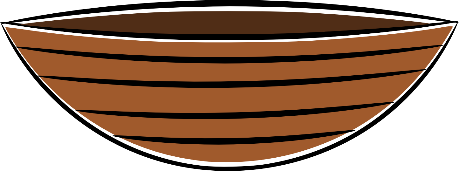 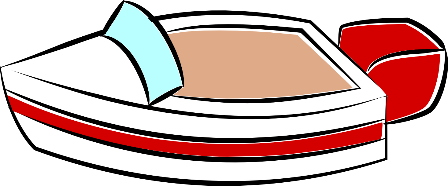 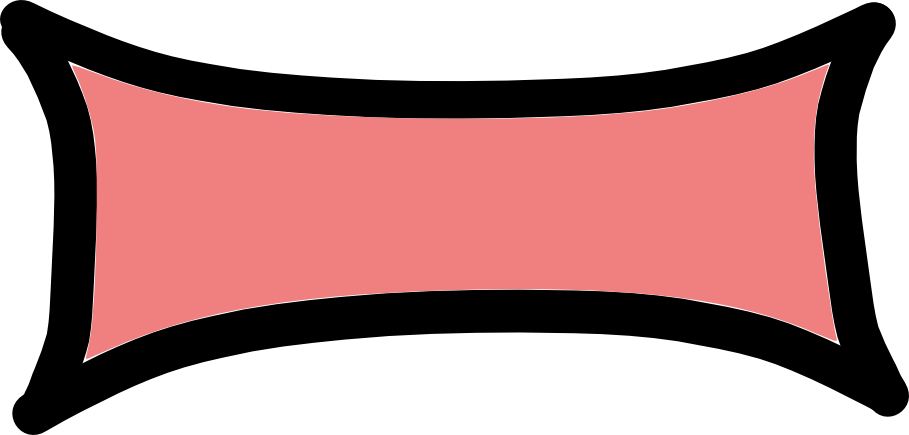 Reactive
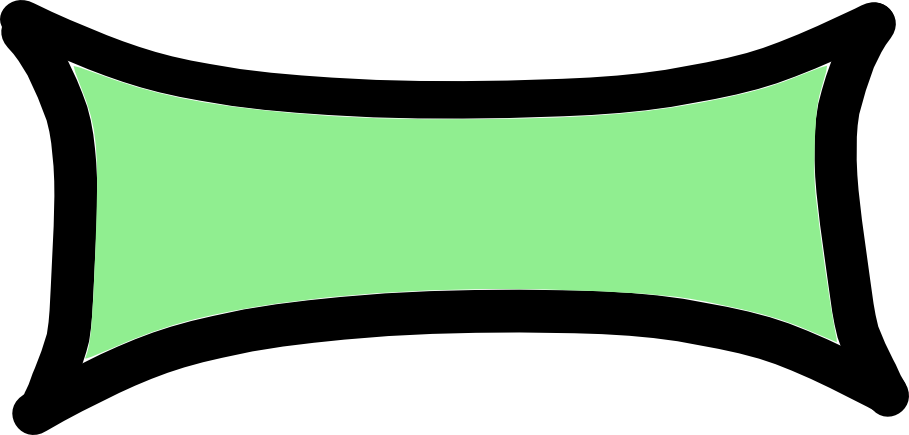 Proactive
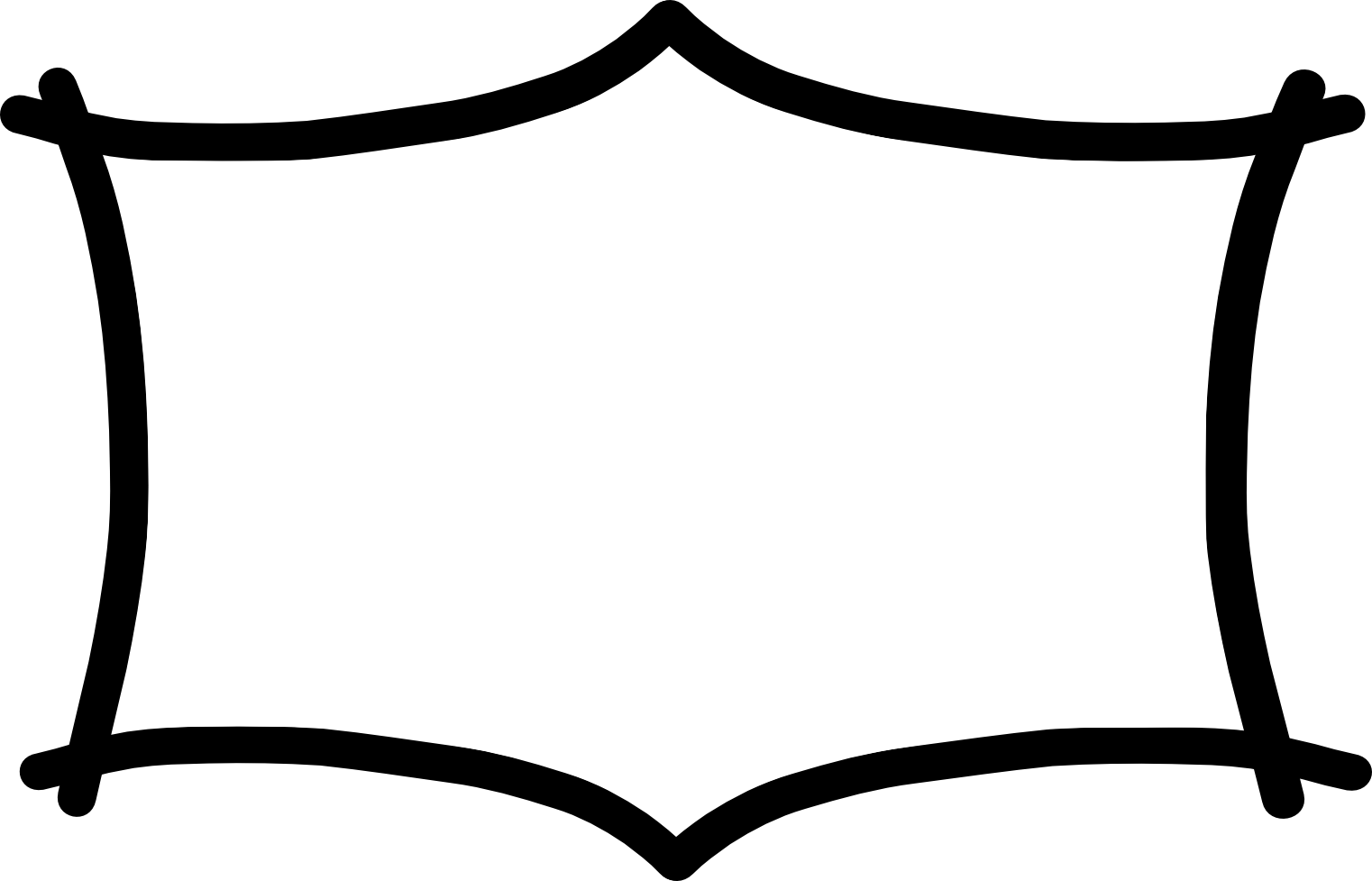 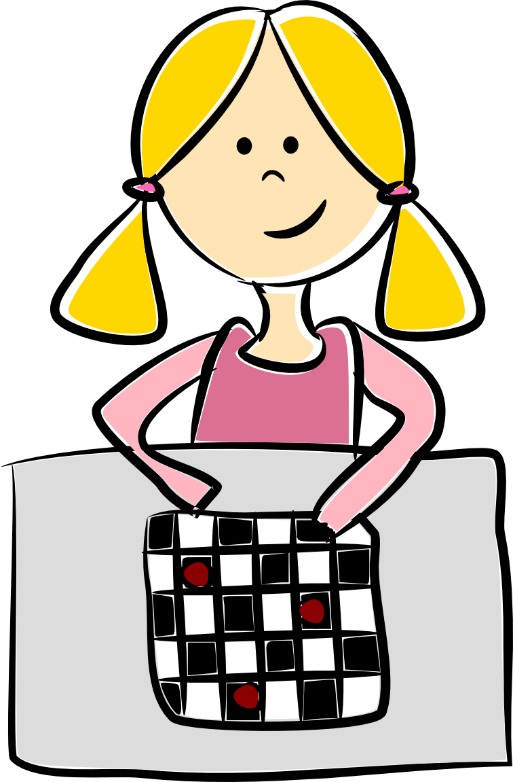 This was a proactive choice!
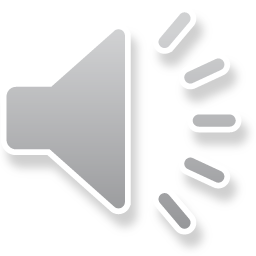 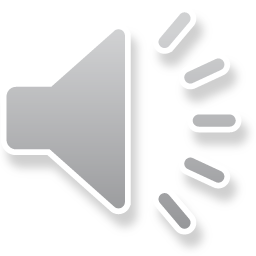 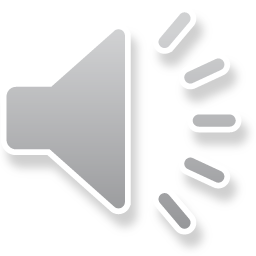 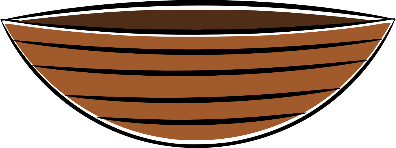 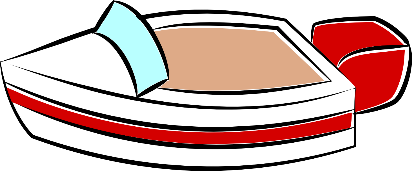 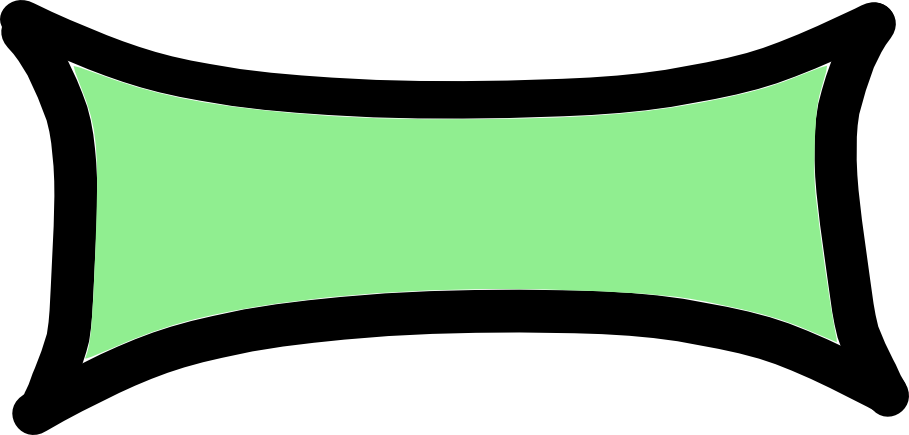 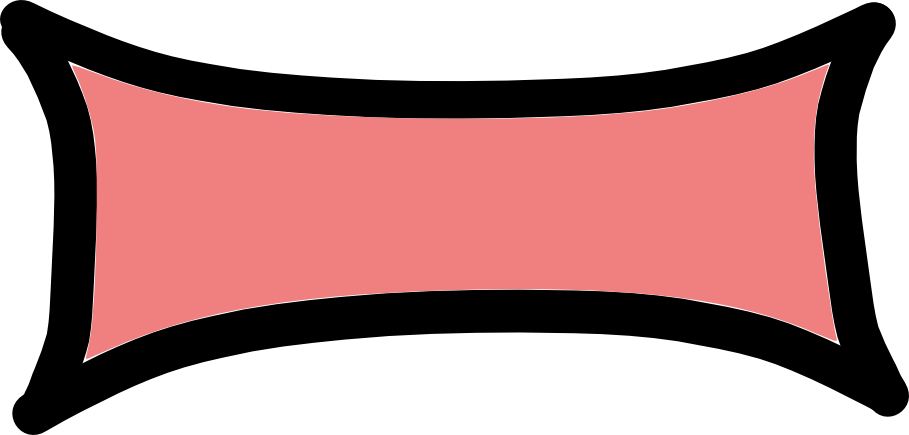 Proactive
Reactive
Hannah made a proactive choice by being polite even though she felt sad. She choose how to act instead of just reacting to how she felt.
Hannah lost a game of checkers. Even though she was sad, she smiled and said, “Good game!” Was she being proactive or reactive?
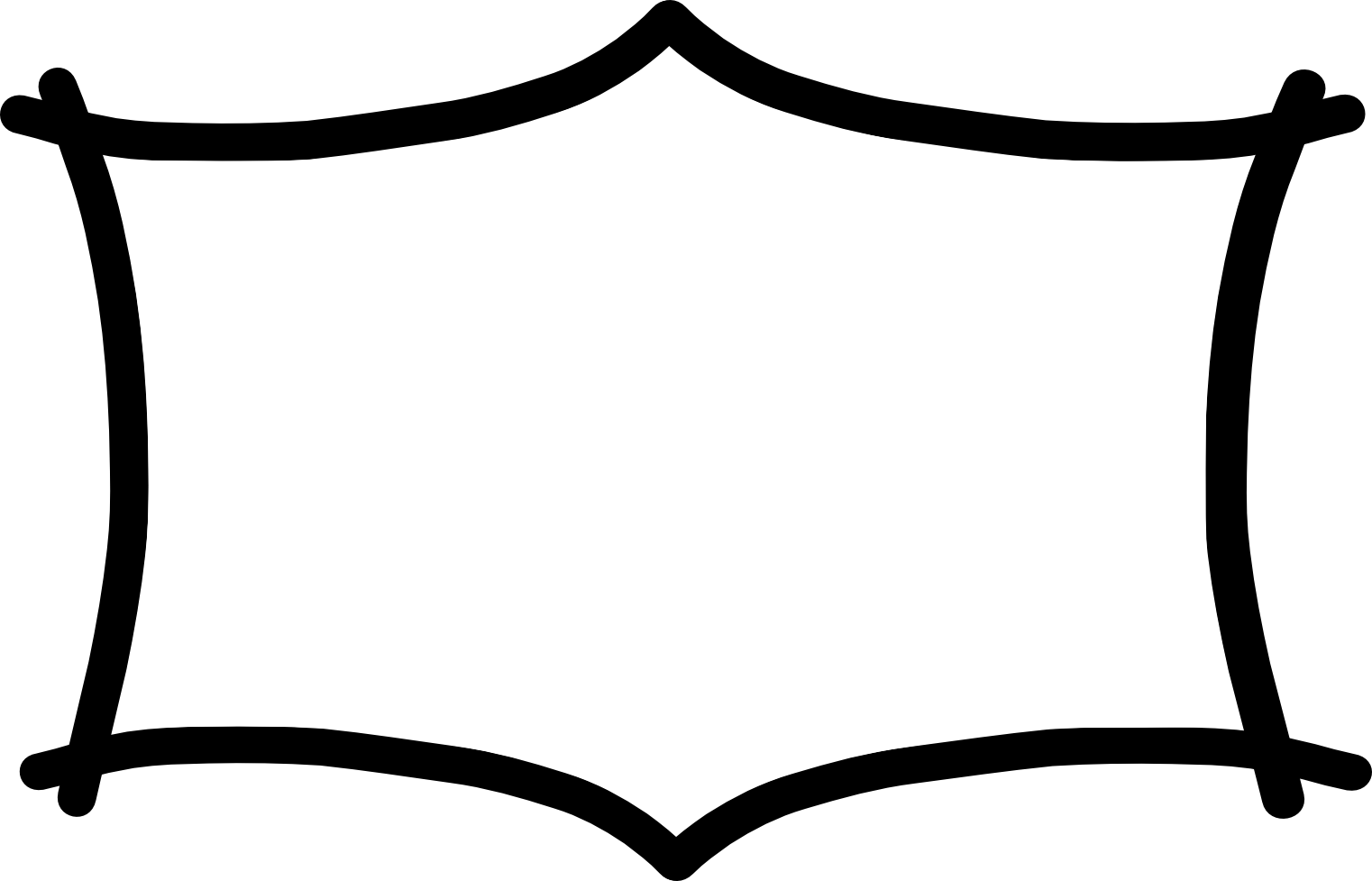 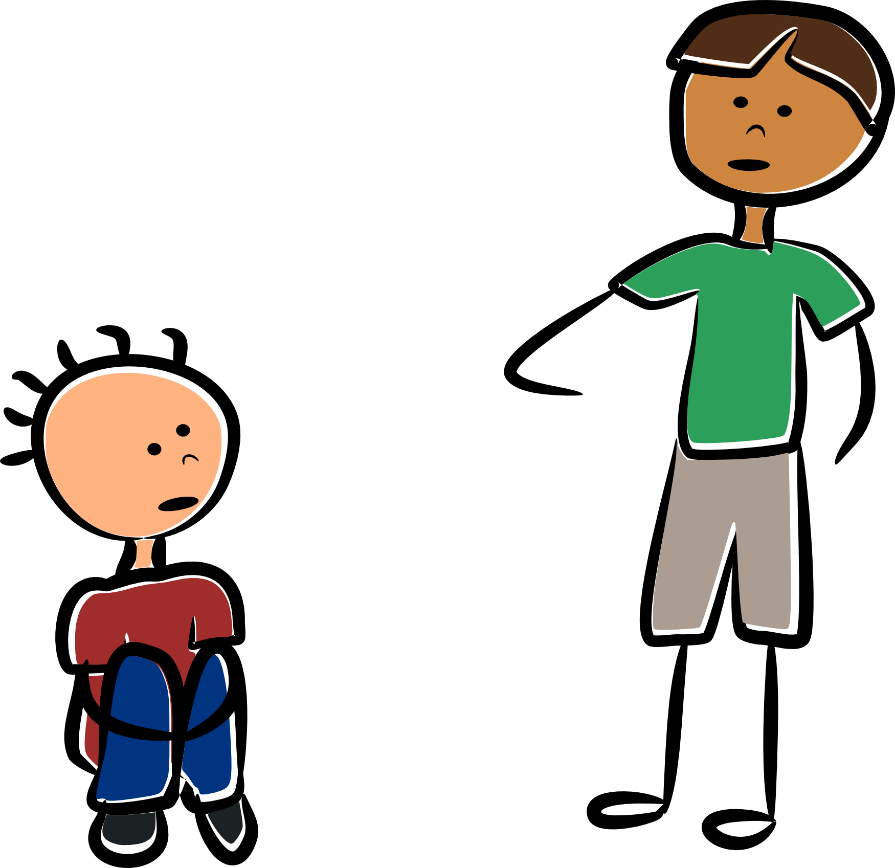 This was a proactive choice!
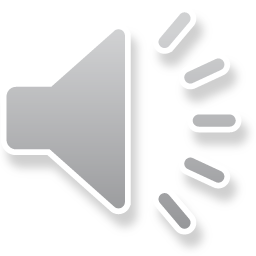 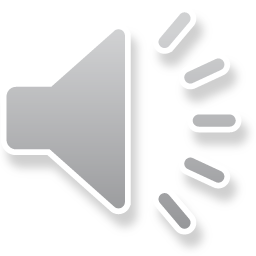 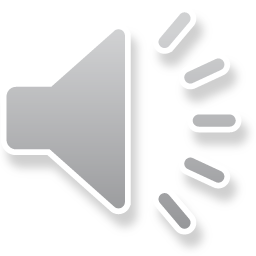 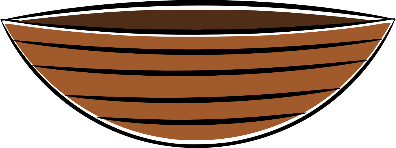 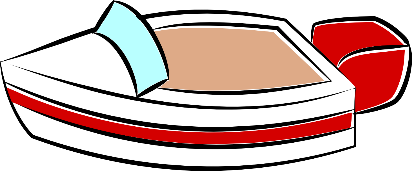 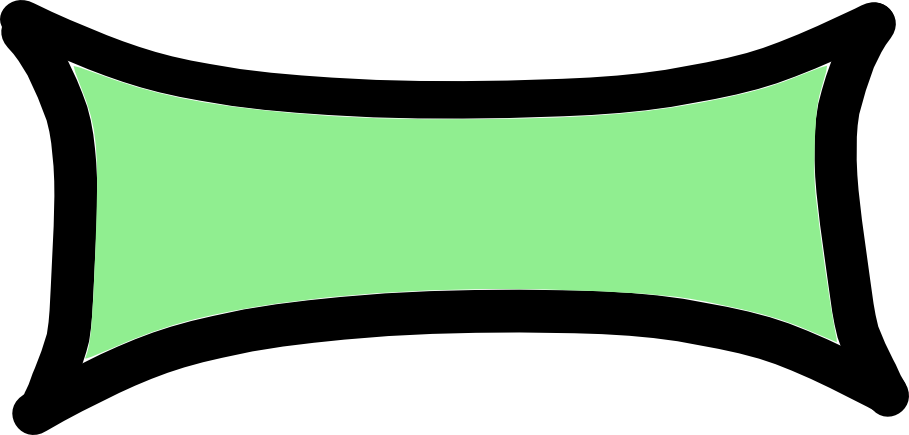 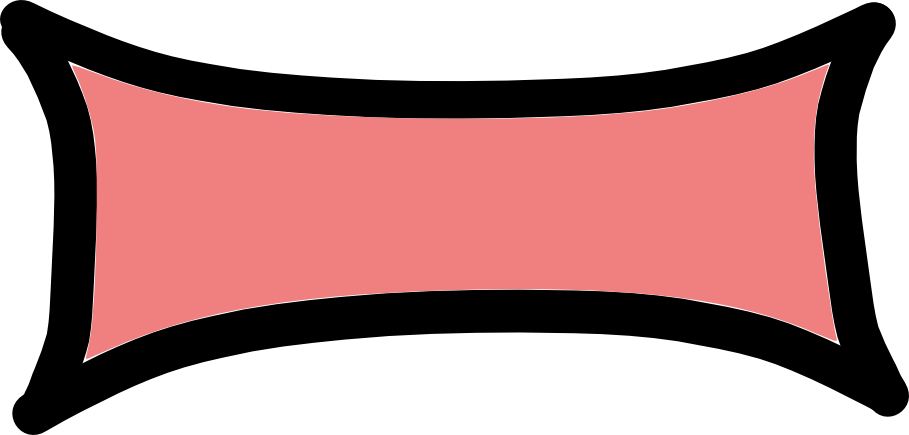 Proactive
Reactive
Juan saw a boy who looked sad sitting alone during recess. He asked the boy if he wanted to play with him. Was he being proactive or reactive ?
When Juan asked the boy to play, he showed he was proactive by seeing a problem and trying to fix it.
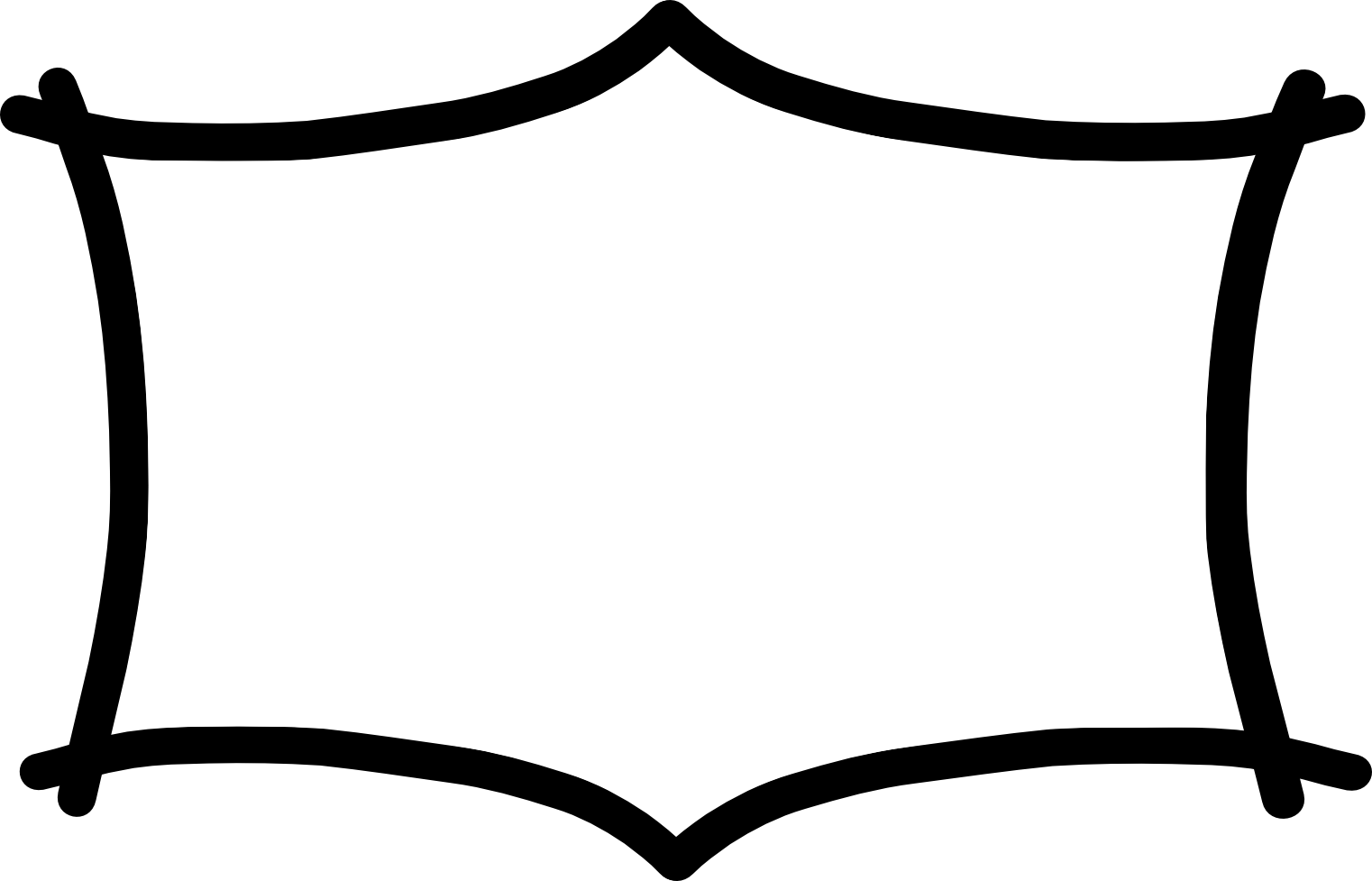 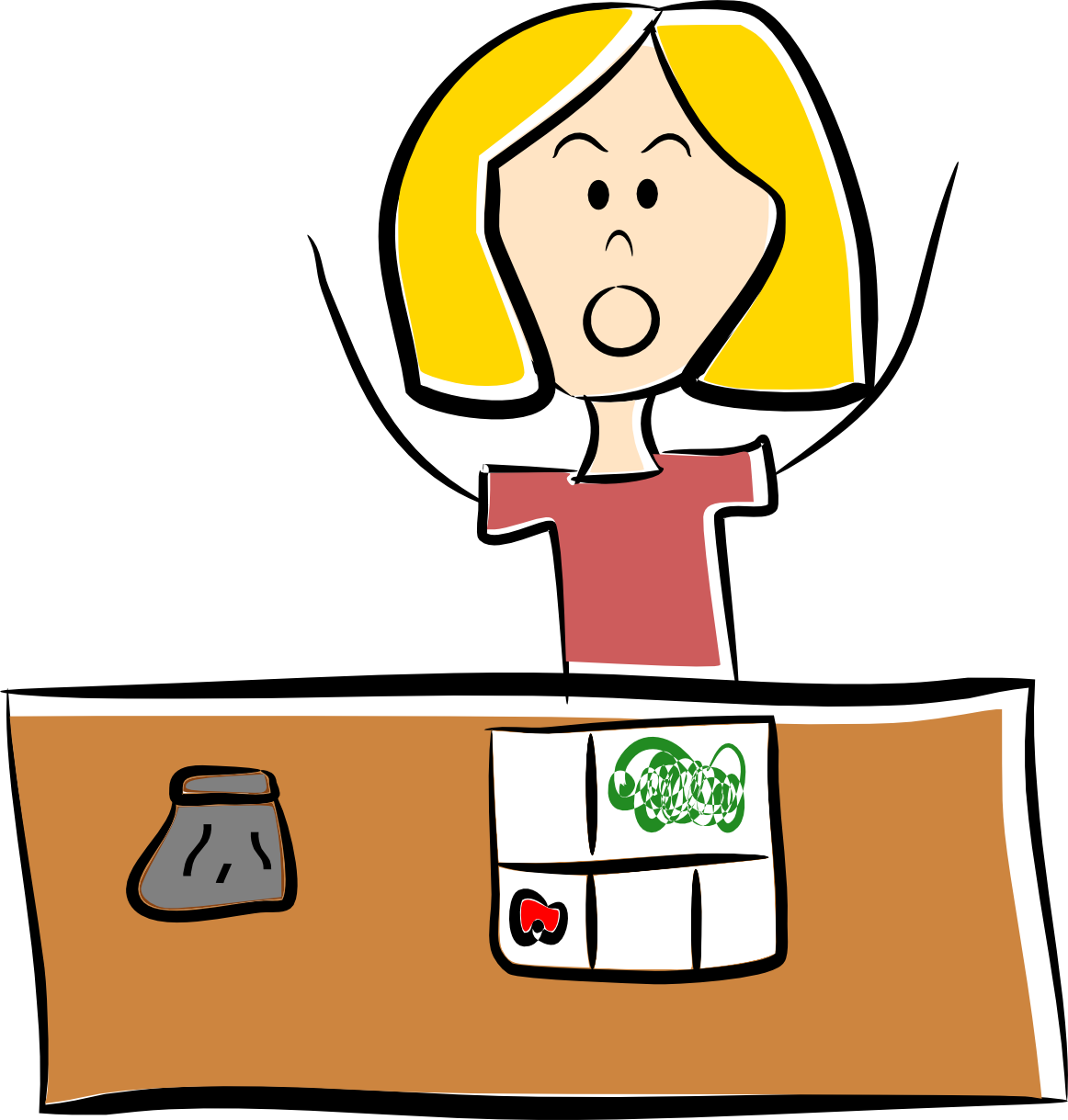 This was a 
reactive choice.

What would be a proactive choice?
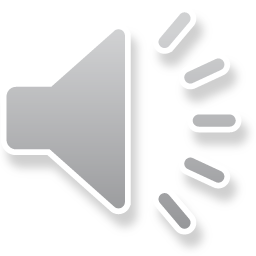 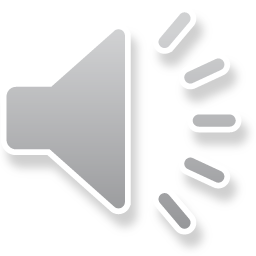 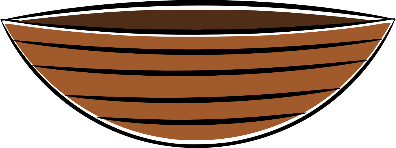 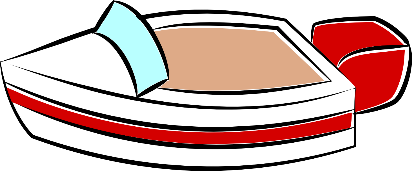 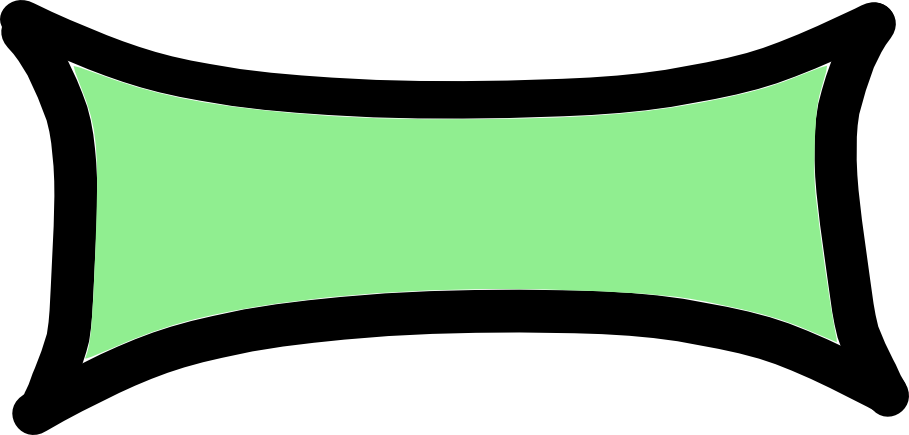 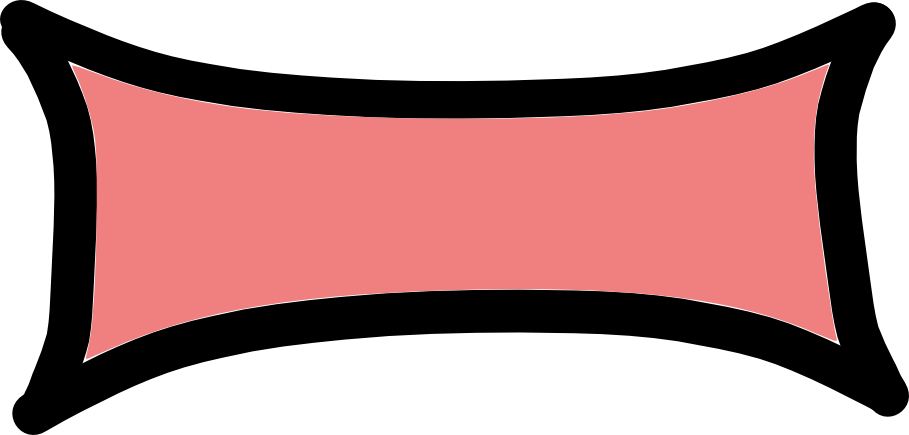 Proactive
Reactive
The teacher asked Lily to pick up the bag next to her before she could go out to recess after lunch. Lily said, “But that isn’t mine!” and wouldn’t pick it up. Was she being proactive or reactive?
Lily could be proactive by cleaning up the mess without anyone having to ask her.
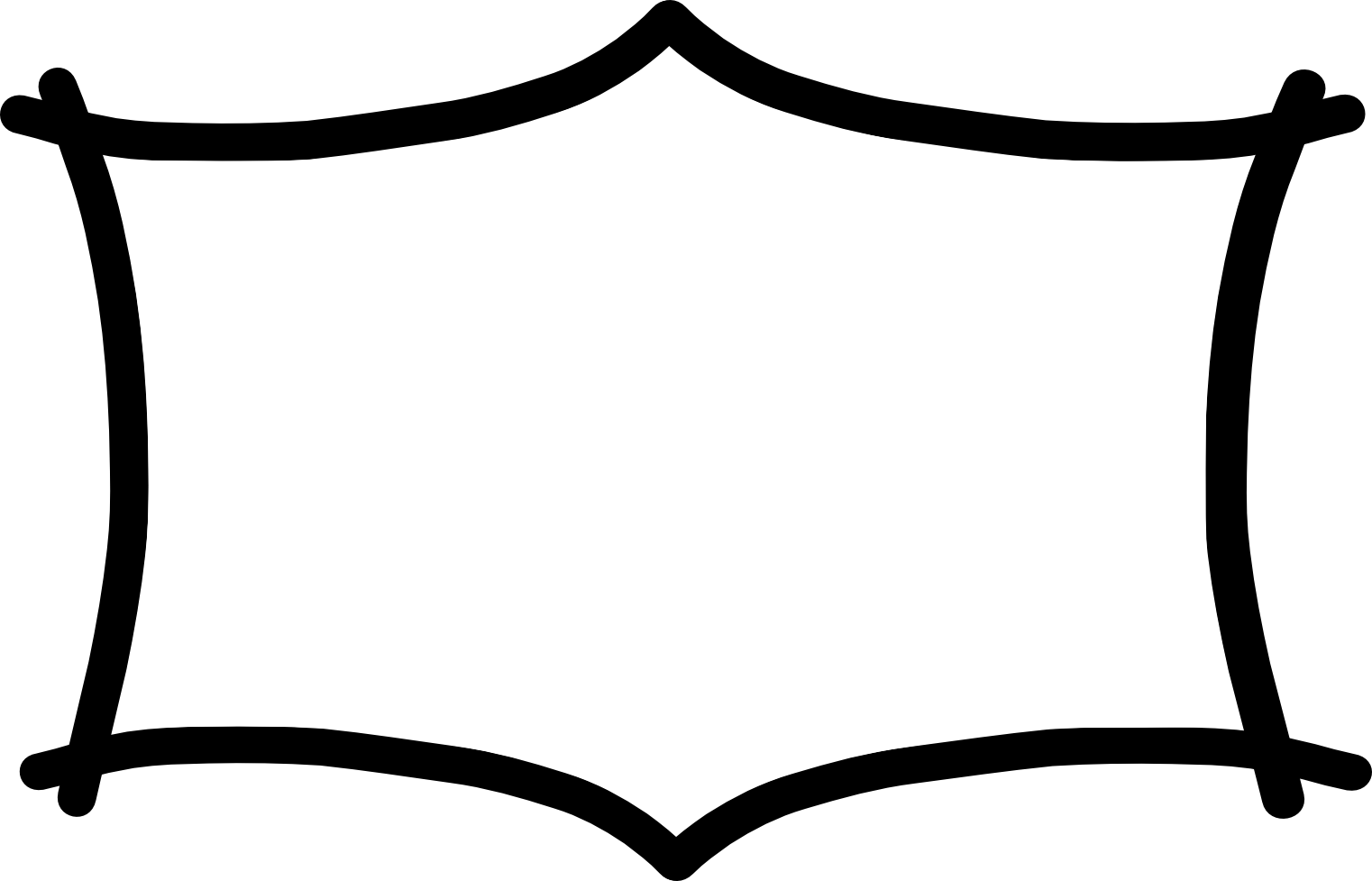 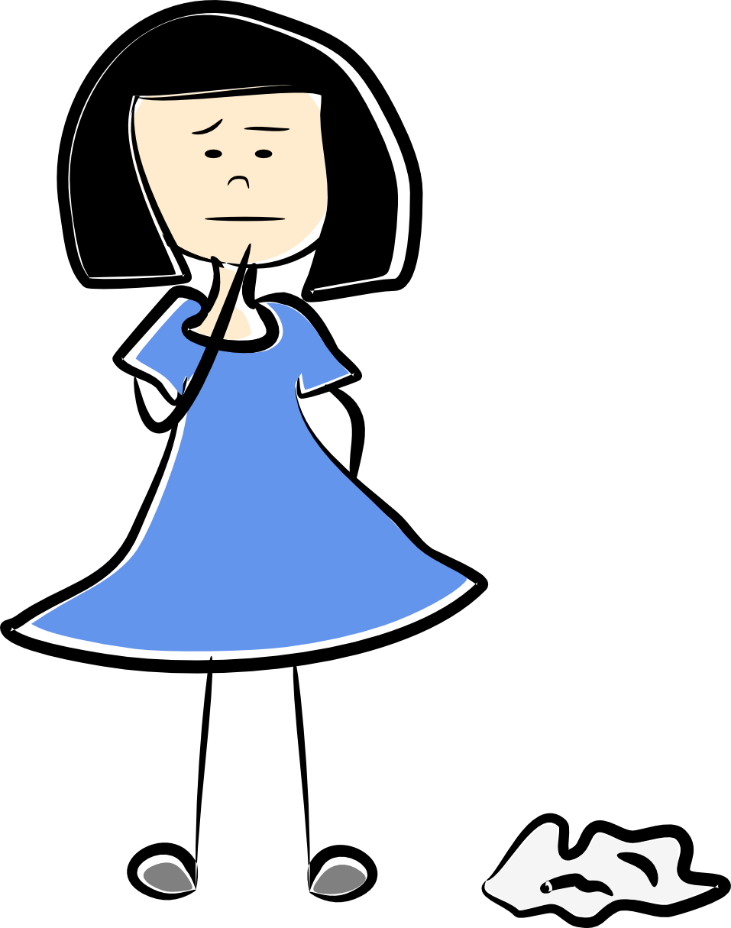 This was a proactive choice!
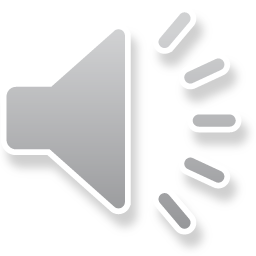 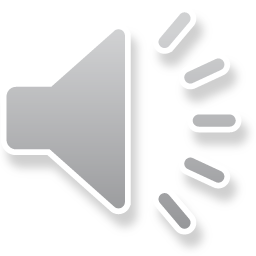 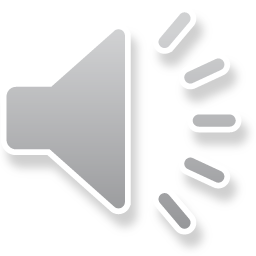 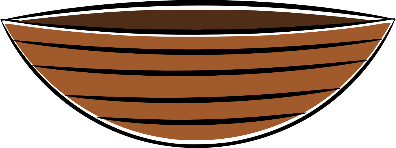 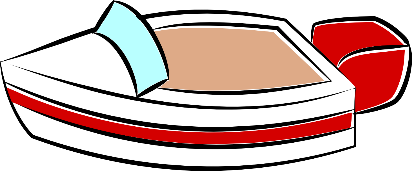 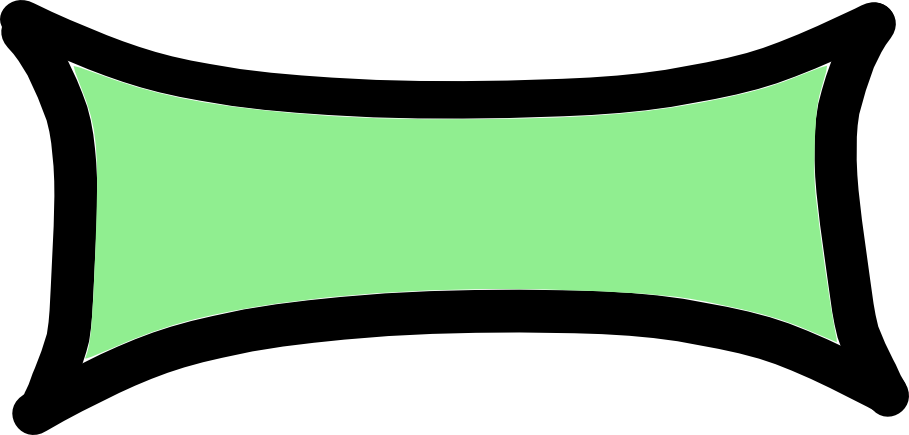 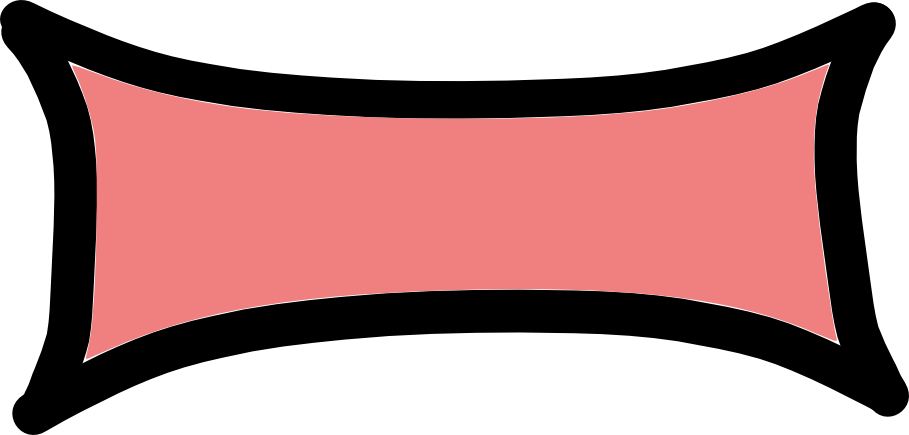 Proactive
Reactive
Sarah saw a piece of trash on the ground. She threw it away even though no one was looking. Was she being proactive or reactive?
Sarah made a proactive choice by seeing a problem and fixing it instead of waiting for someone else to fix it.
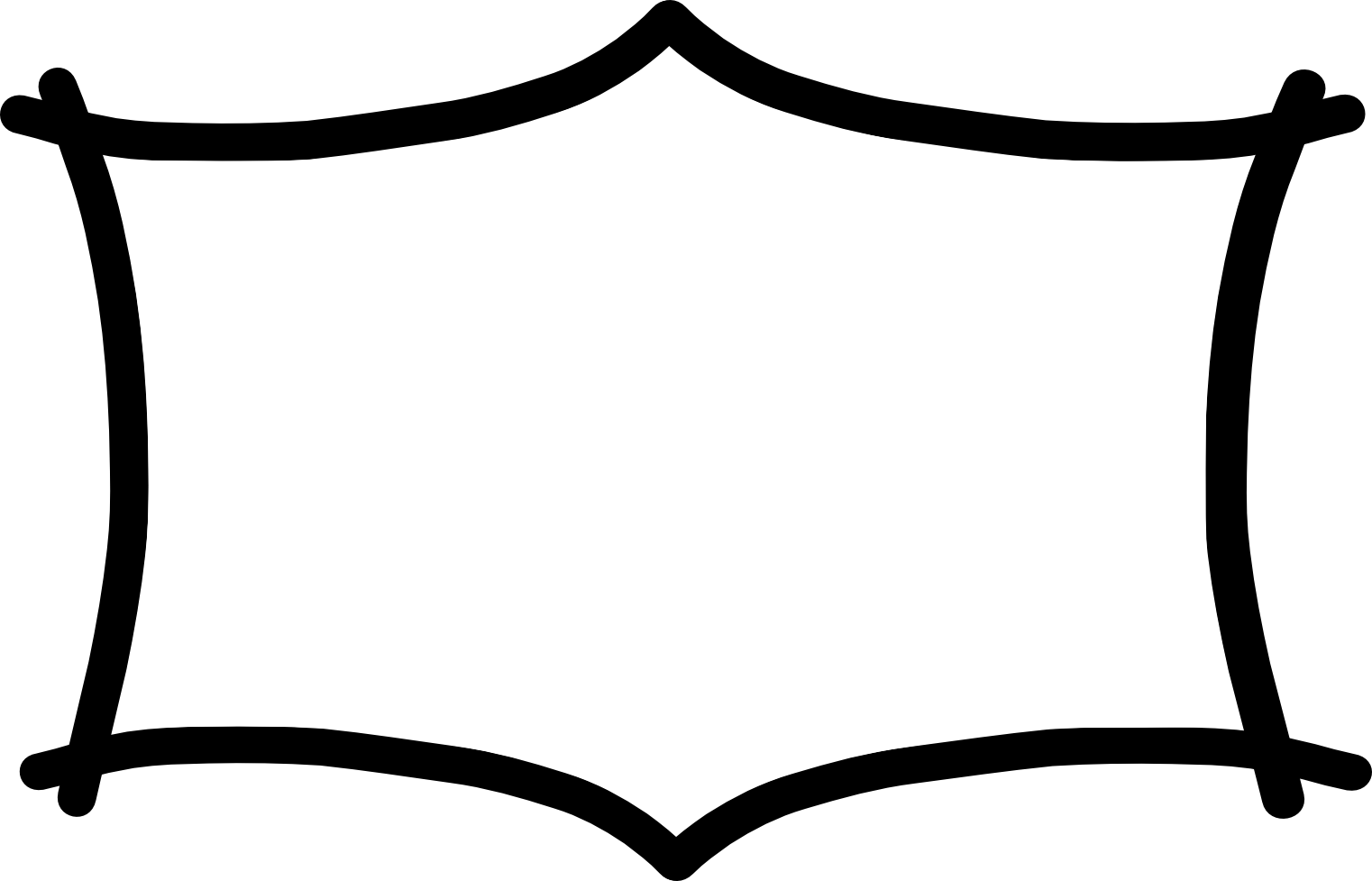 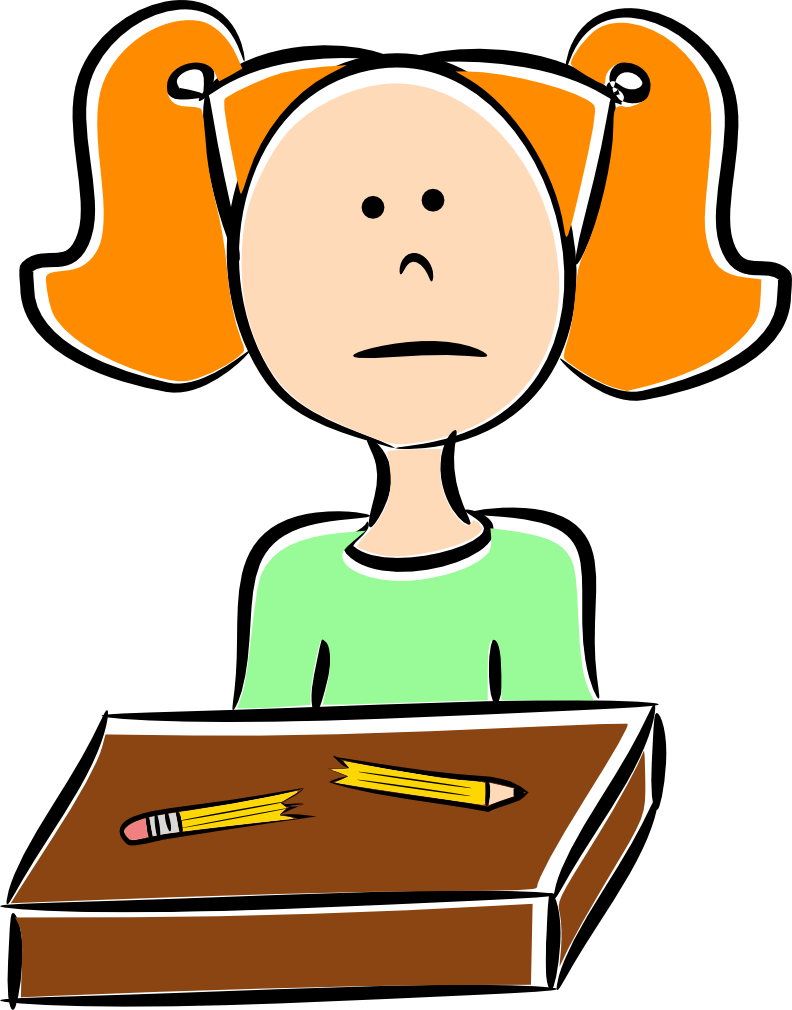 This was a 
reactive choice.

What would be a proactive choice?
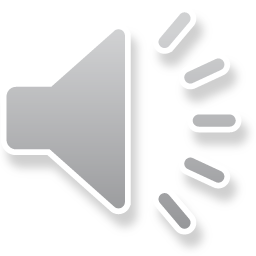 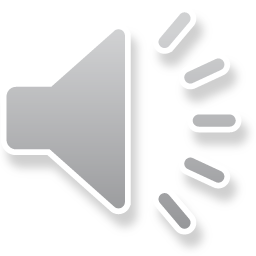 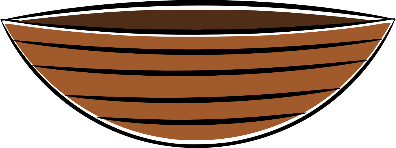 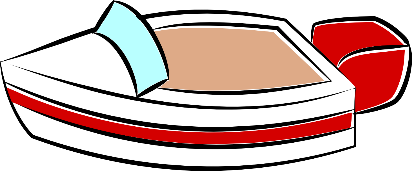 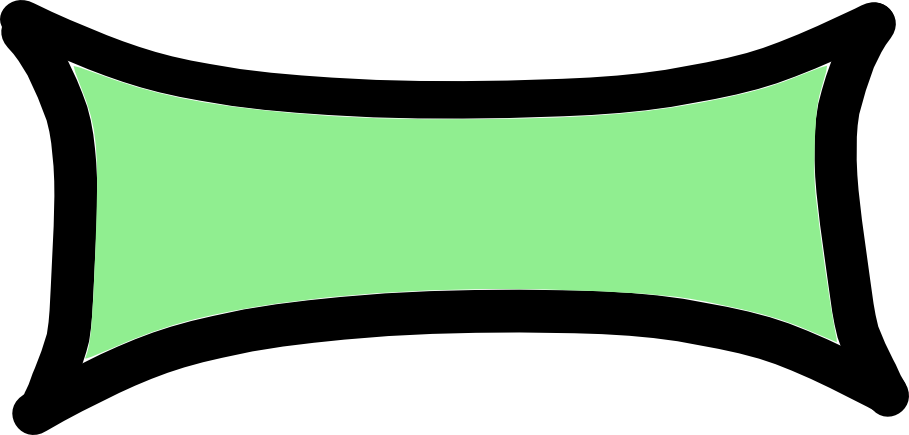 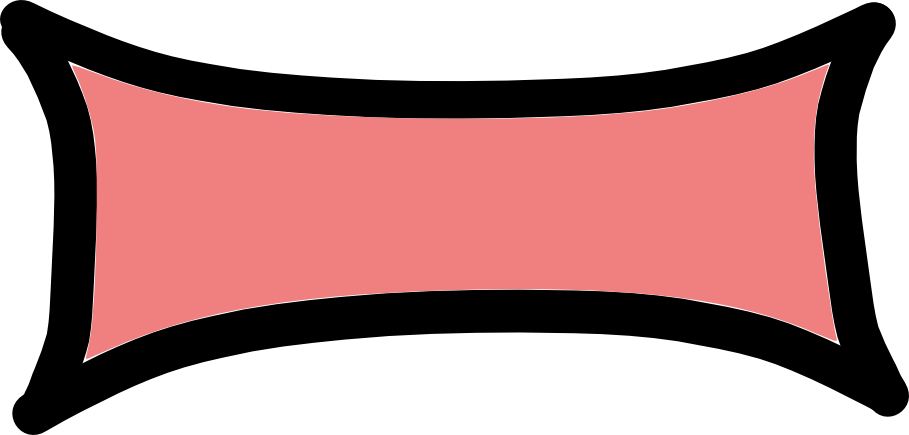 Proactive
Reactive
Megan could be proactive by sharpening her pencil, getting a new one, or asking the teacher for a pencil instead of waiting for someone to notice.
Megan broke her pencil. She waited until the teacher noticed and got her a new  one. She missed half her assignment while waiting. Was she being proactive or reactive?
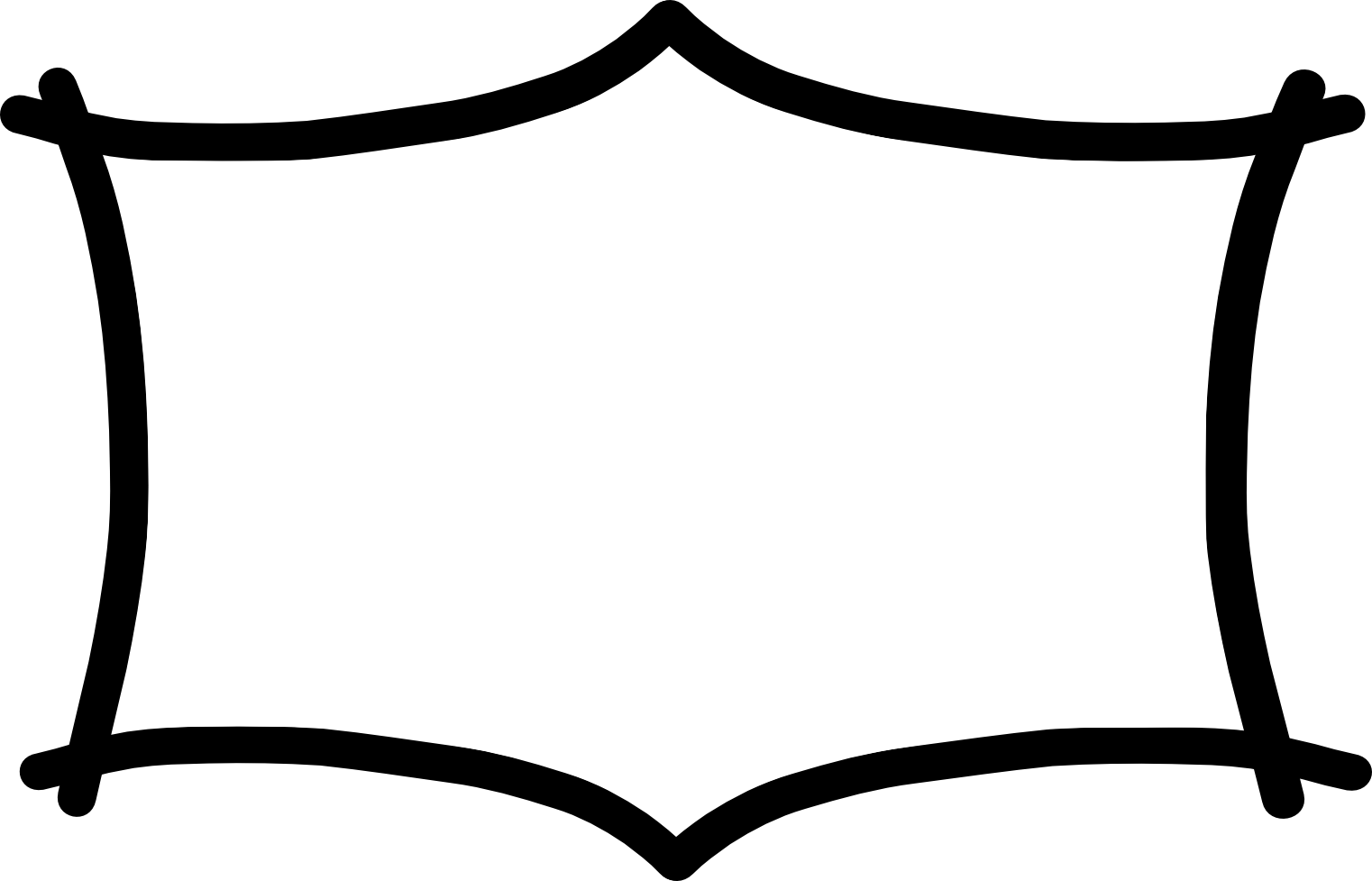 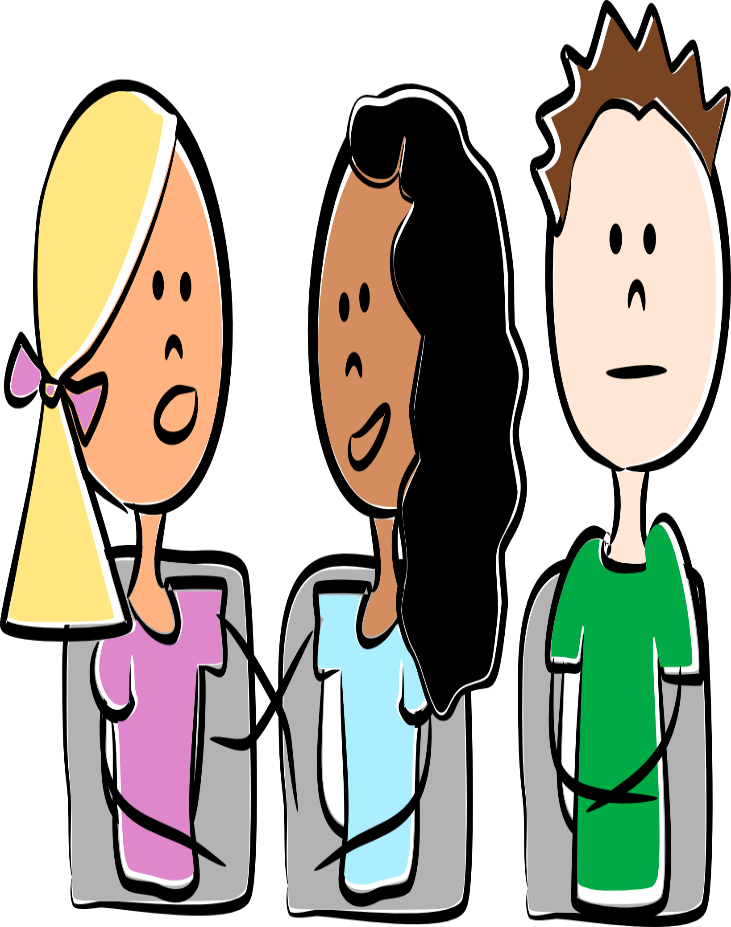 This was a proactive choice!
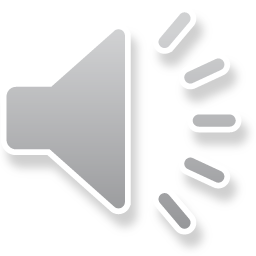 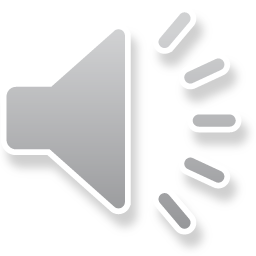 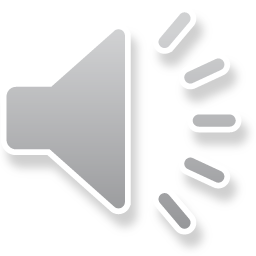 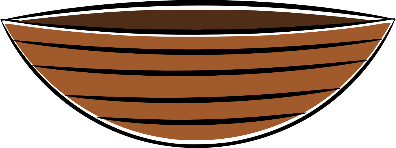 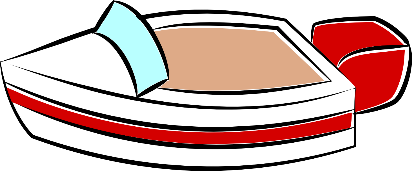 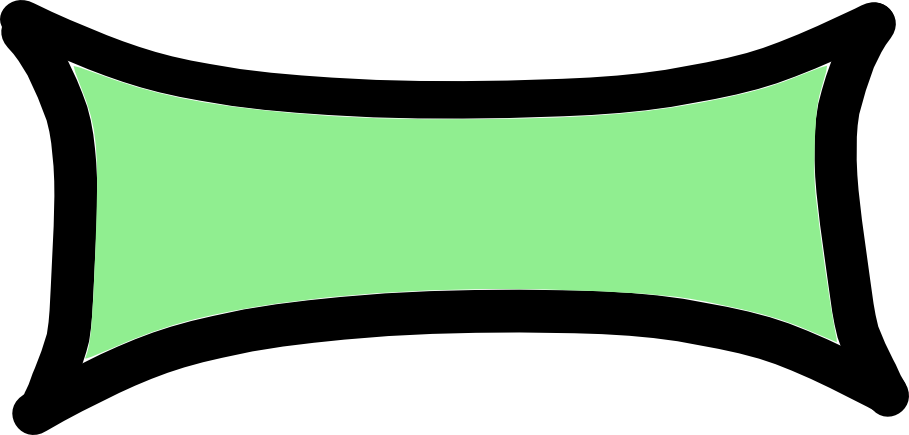 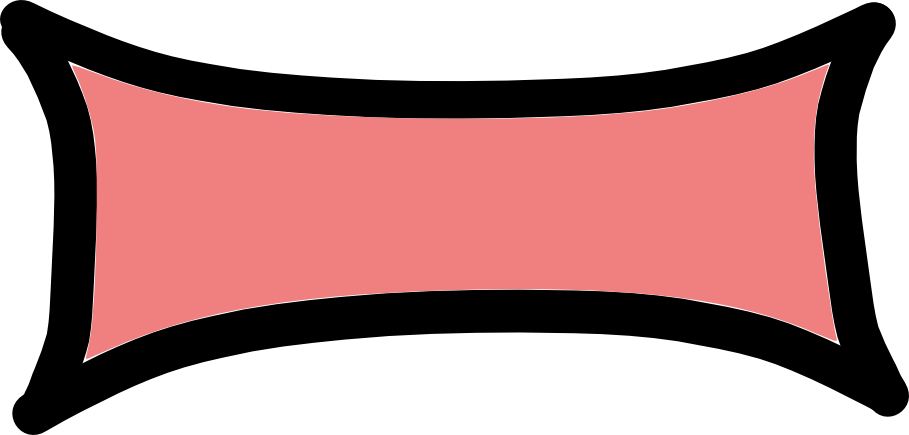 Proactive
Reactive
Eric sat quietly during the assembly even though the people next to him were talking. Was he being proactive or reactive?
Eric made a proactive choice by choosing to be in control of his actions and stay quiet even though he may have wanted to talk like the other children.
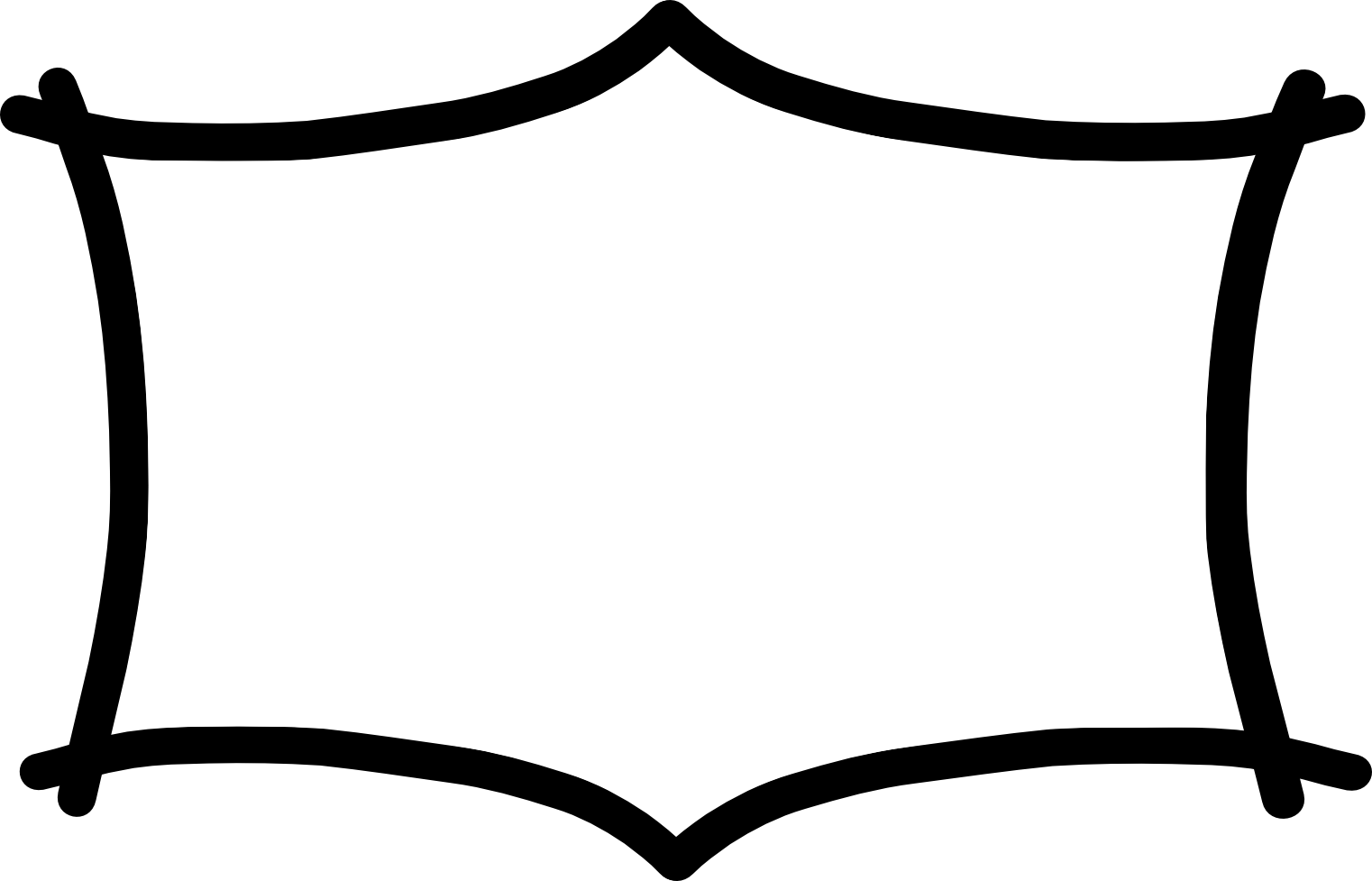 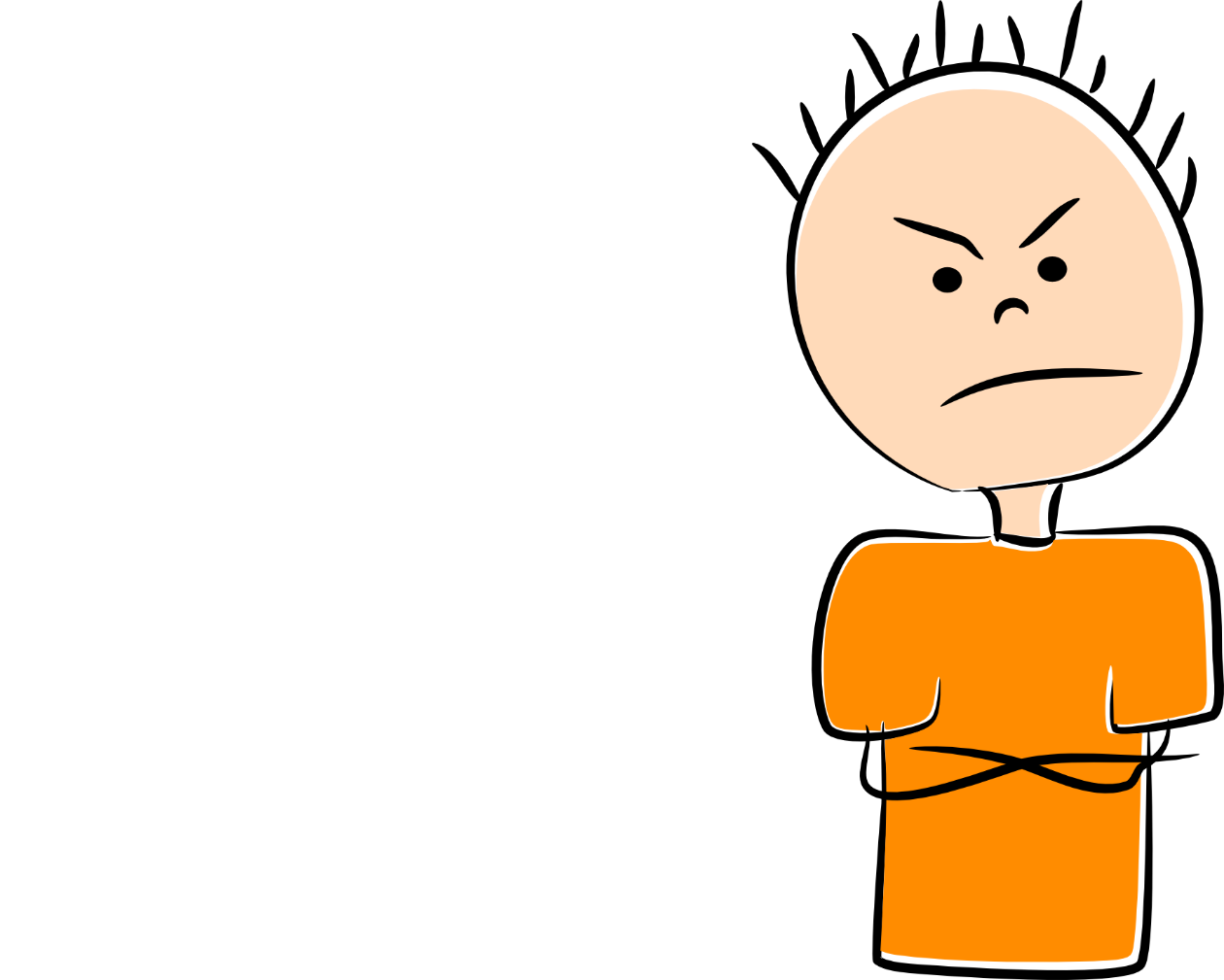 This was a 
reactive choice.

What would be a proactive choice?
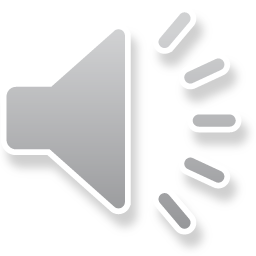 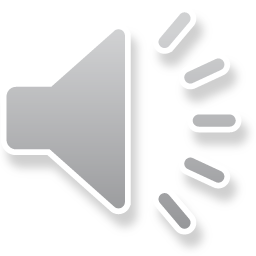 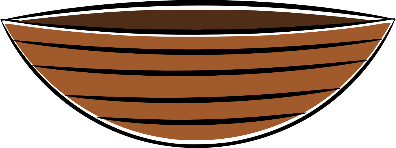 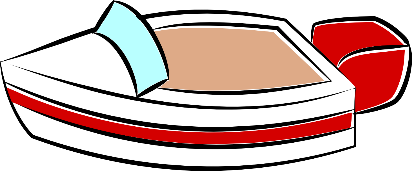 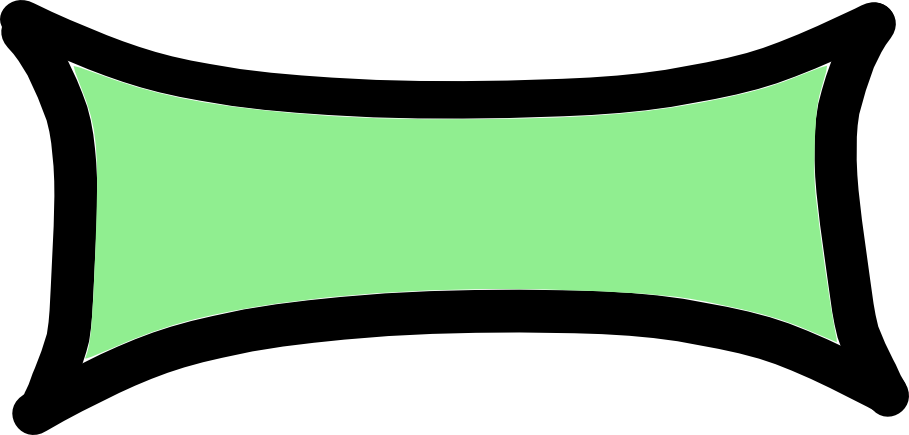 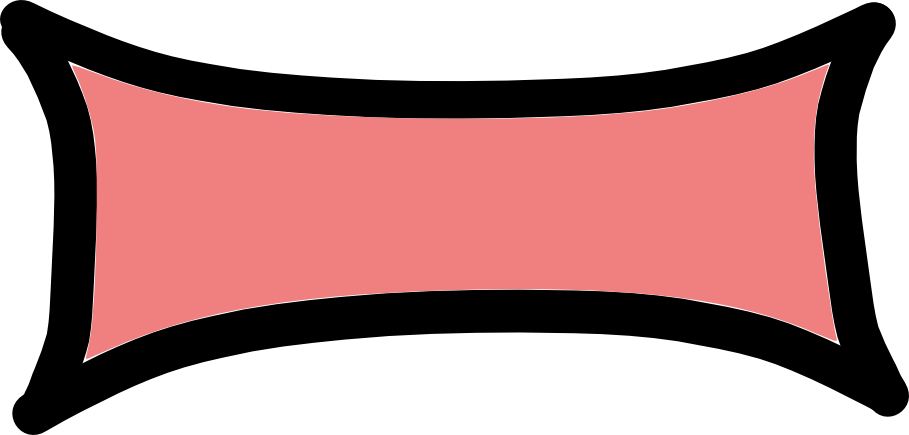 Proactive
Reactive
Someone cut in front of Jack in line for lunch. Jack pushed him and called him a mean name. Was he being reactive or proactive?
Jack could be proactive by choosing to stay calm and not say mean things even if he feels mad.
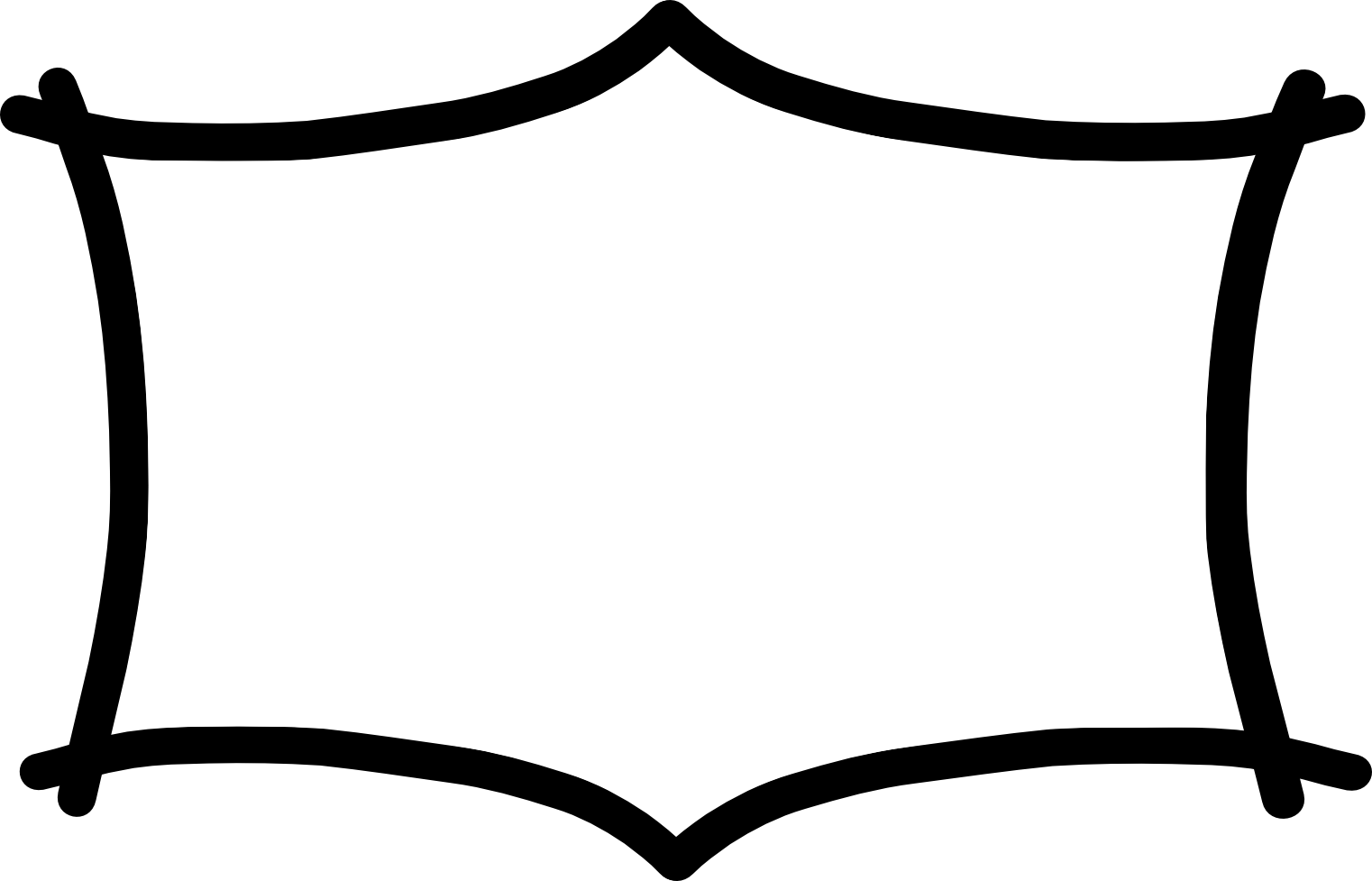 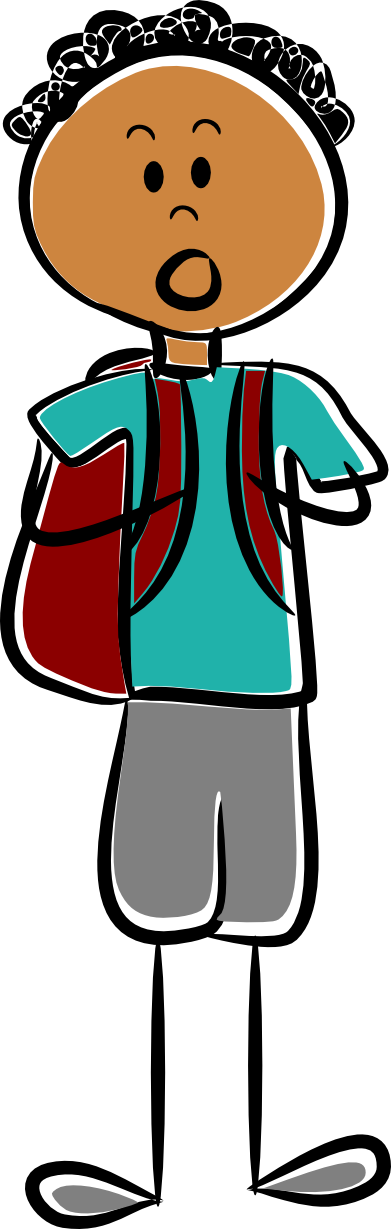 This was a 
reactive choice.

What would be a proactive choice?
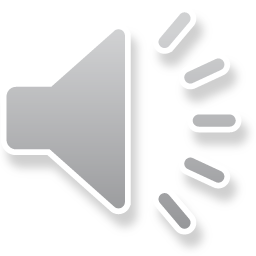 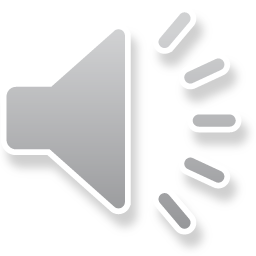 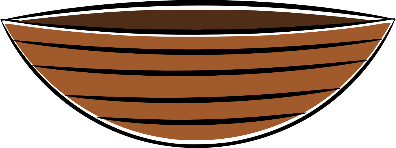 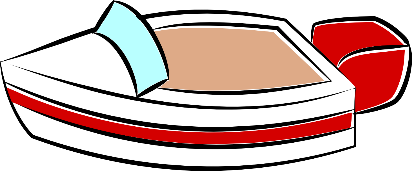 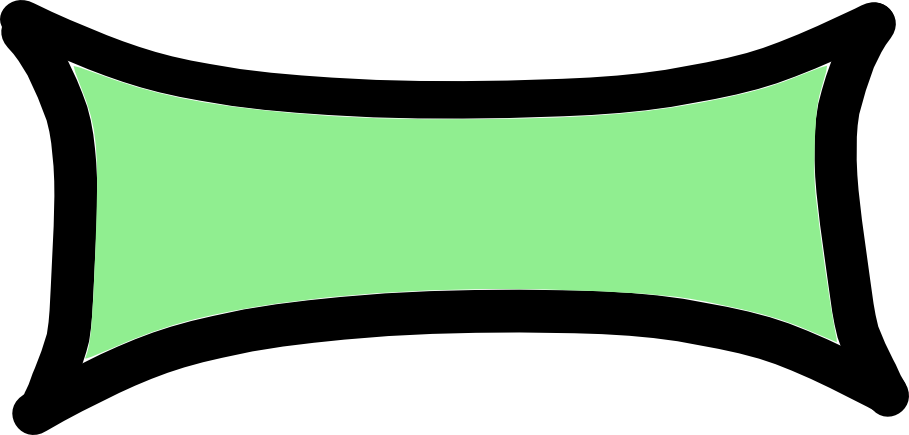 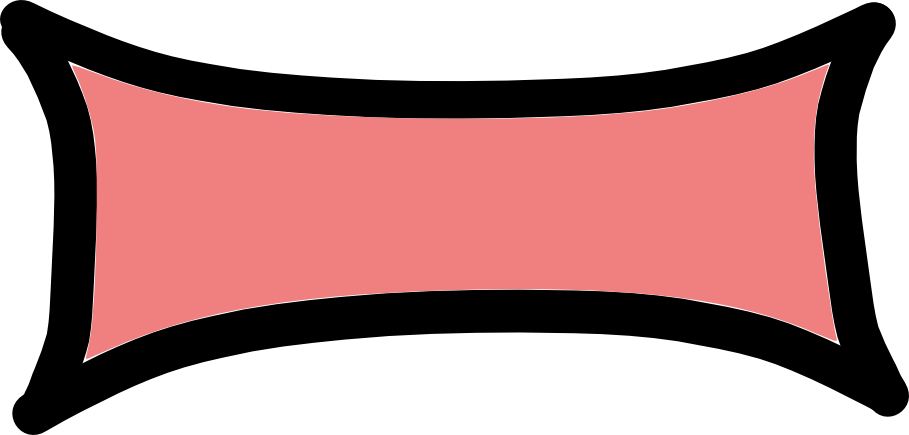 Proactive
Reactive
James could be proactive by admitting that he forgot his homework and coming up with a plan to remember it the next day.
James didn’t bring his homework to school. When the teacher asked him where it was he said his mom forgot to put it in his backpack. Was he being proactive or reactive?
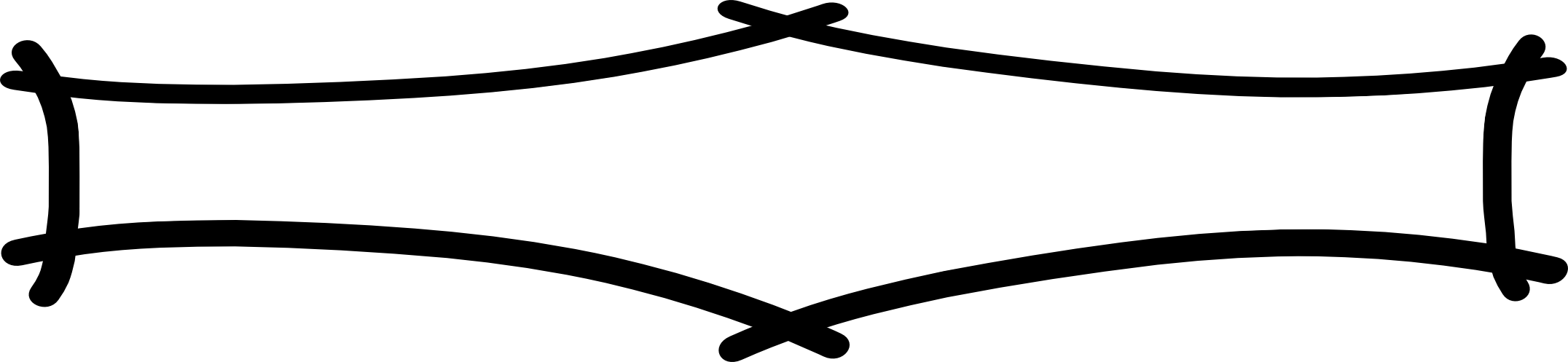 I have an “I CAN” attitude!
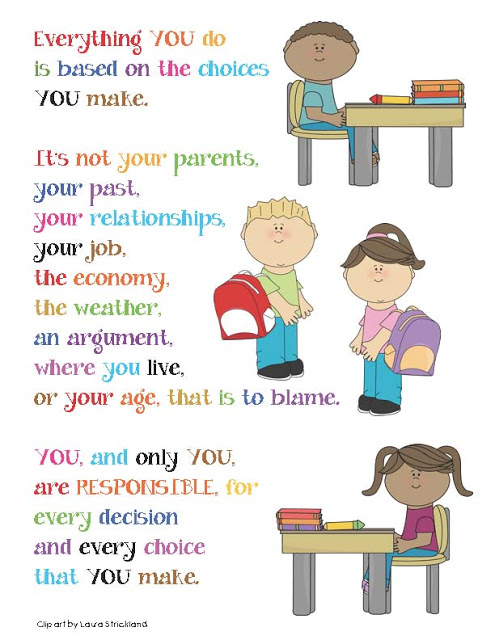